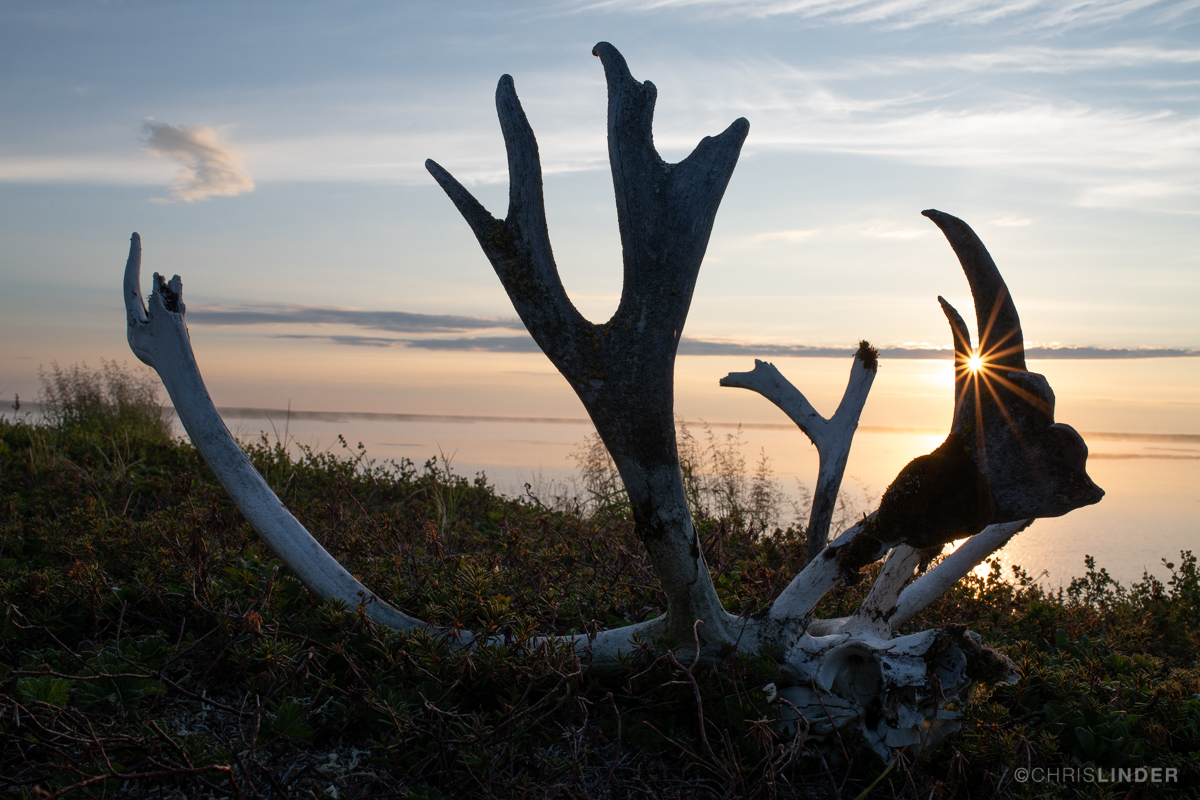 Meaningful research for meaningful impact: Arctic researchers and Indigenous communities working together to combat global climate change
Darcy L. Peter
dpeter@woodwellclimate.org
she / her / hers

Twitter: @DarcyPeter1
Instagram: @DarcyLPeter
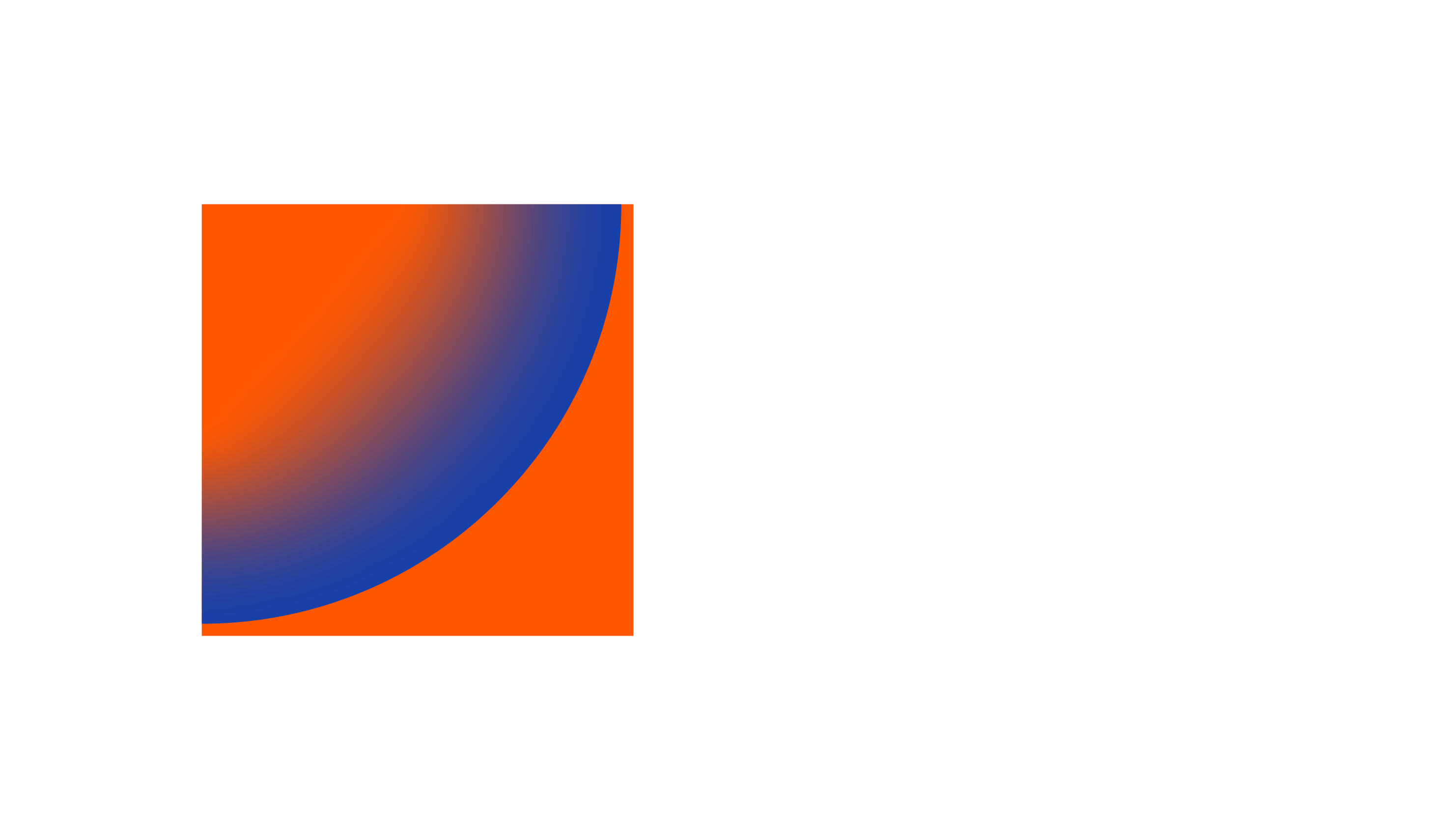 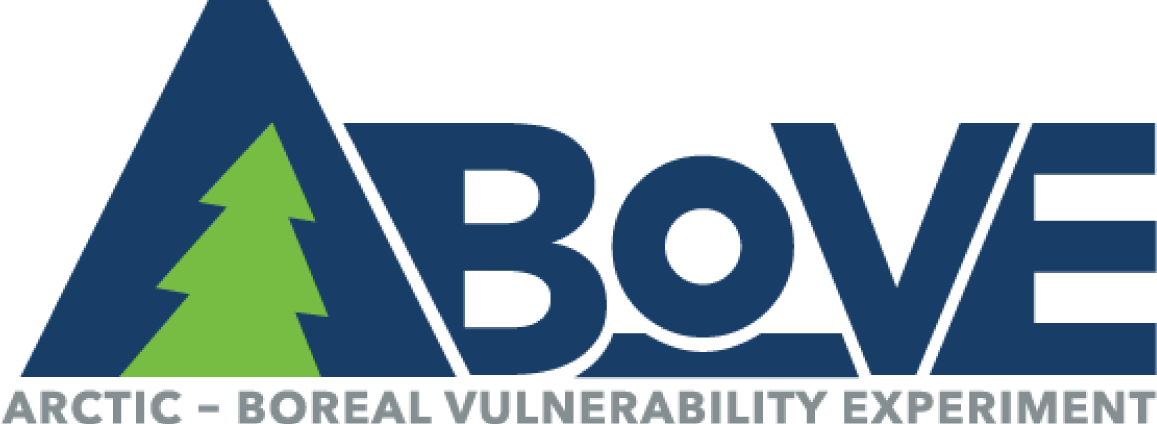 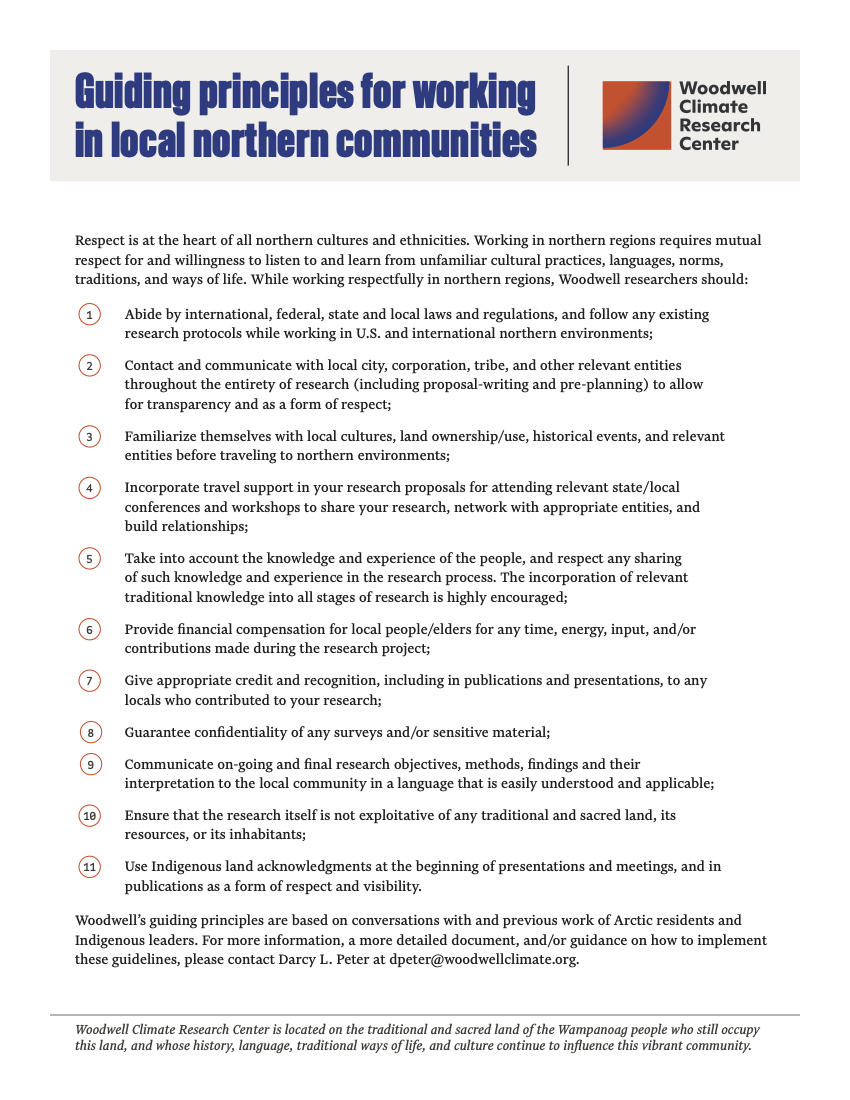 Map by: Greg Fiske (@g_fiske)
“Respect is at the heart of all northern cultures and 

ethnicities. Working in northern regions requires mutual 

respect for and willingness to listen to and learn from 

unfamiliar cultural practices, languages, norms, traditions,

and ways of life”
Meaningful
research for 
meaningful
impact:

Guiding principles 
for working in 
northern
communities
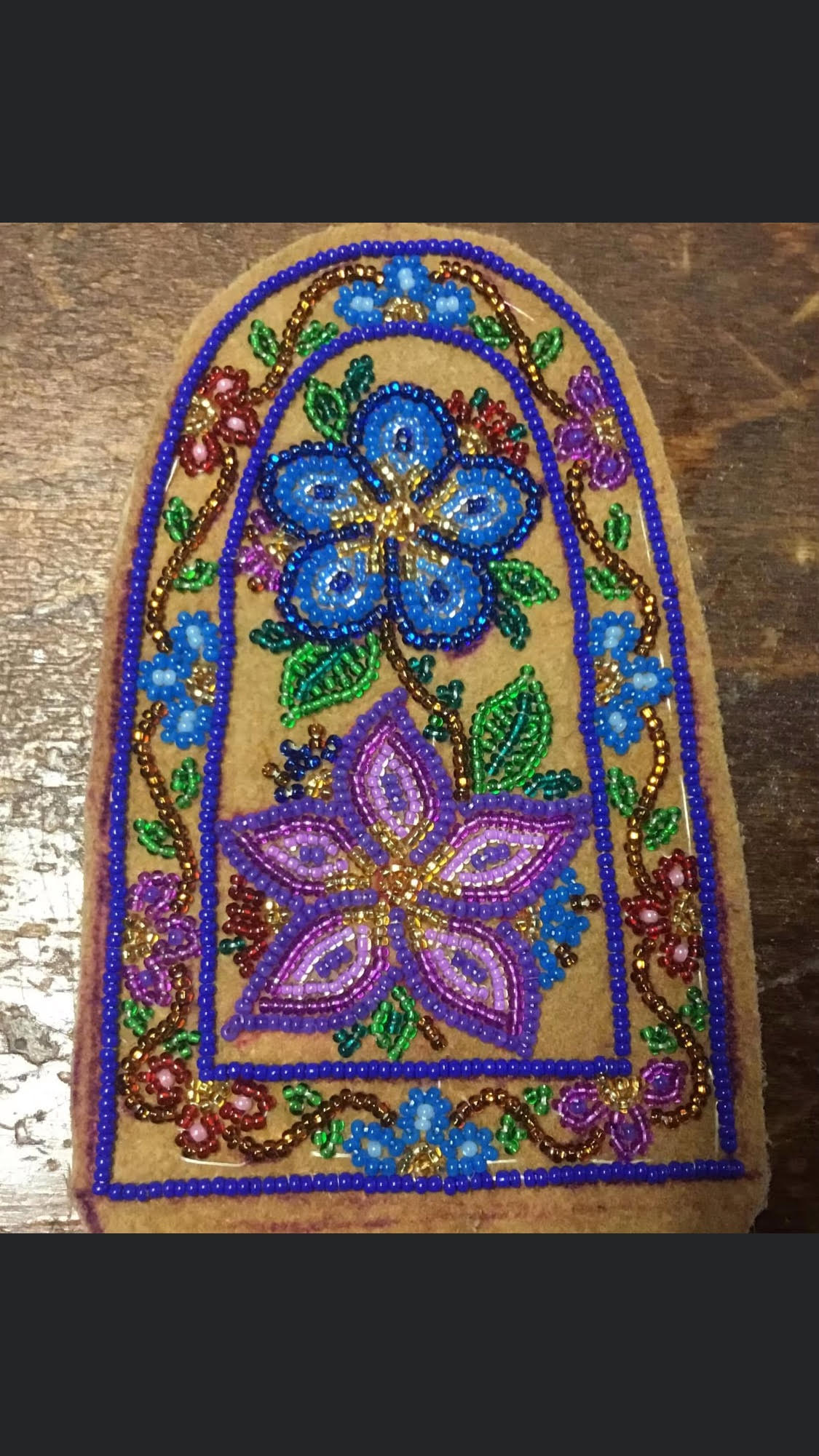 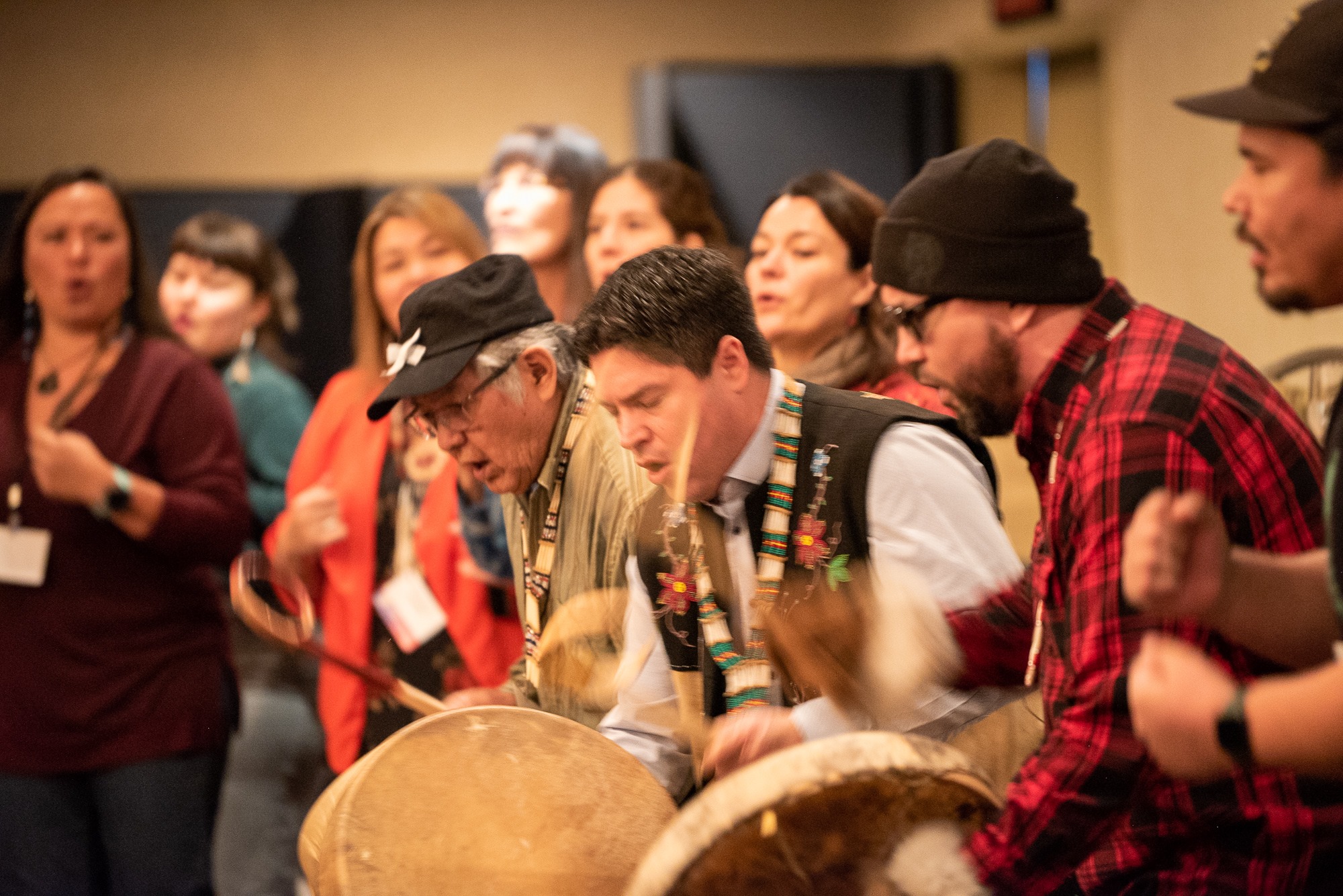 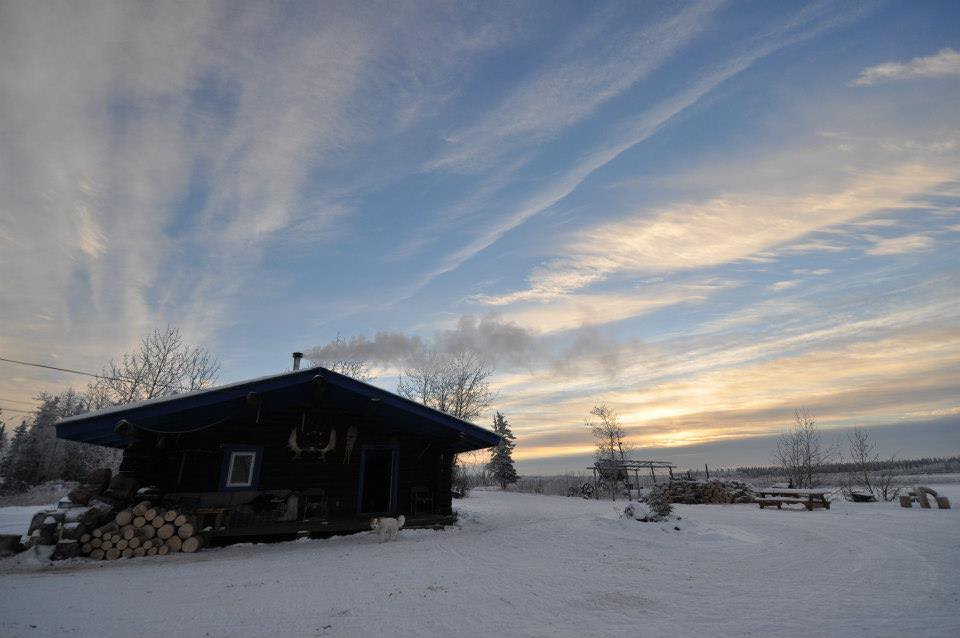 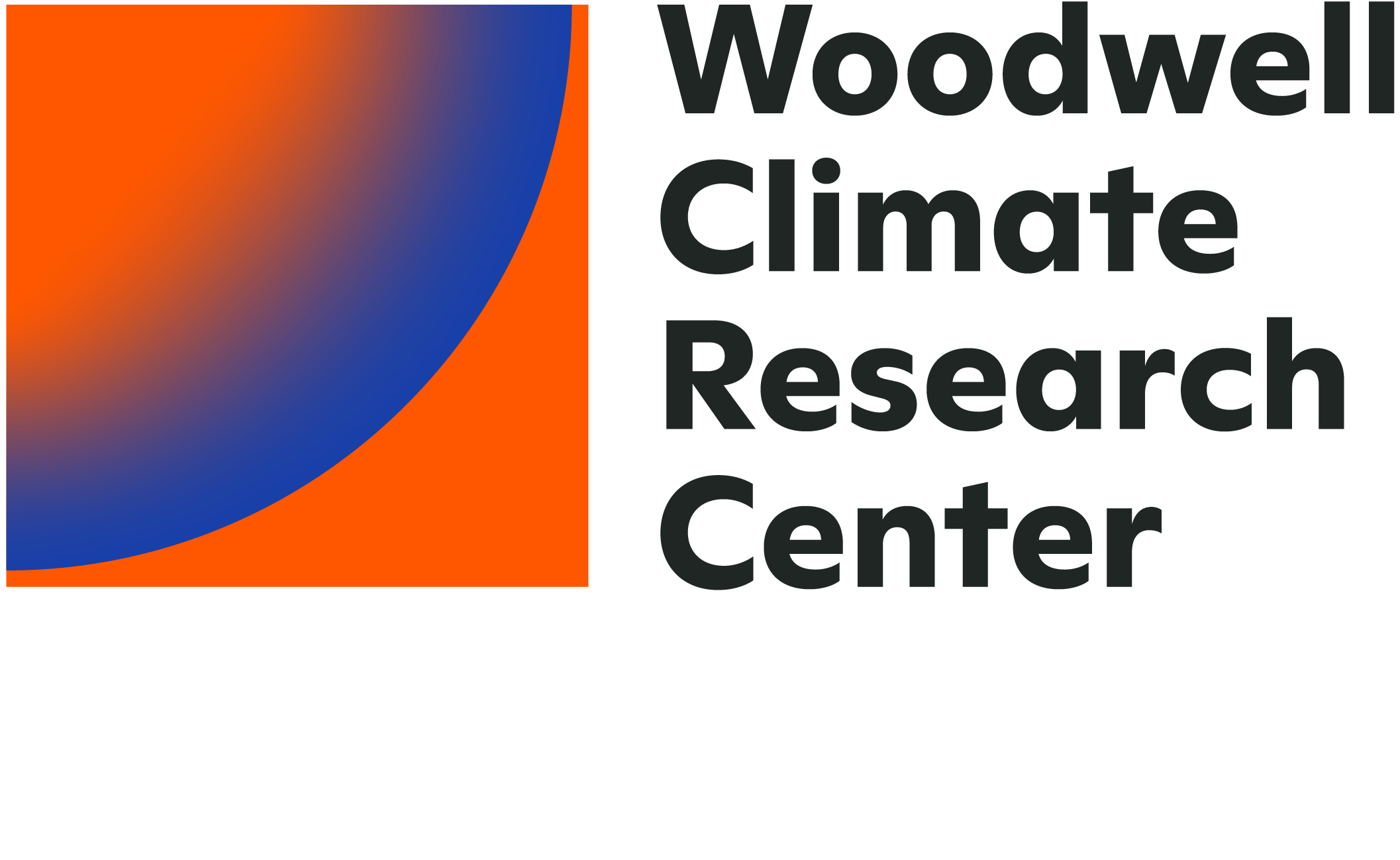 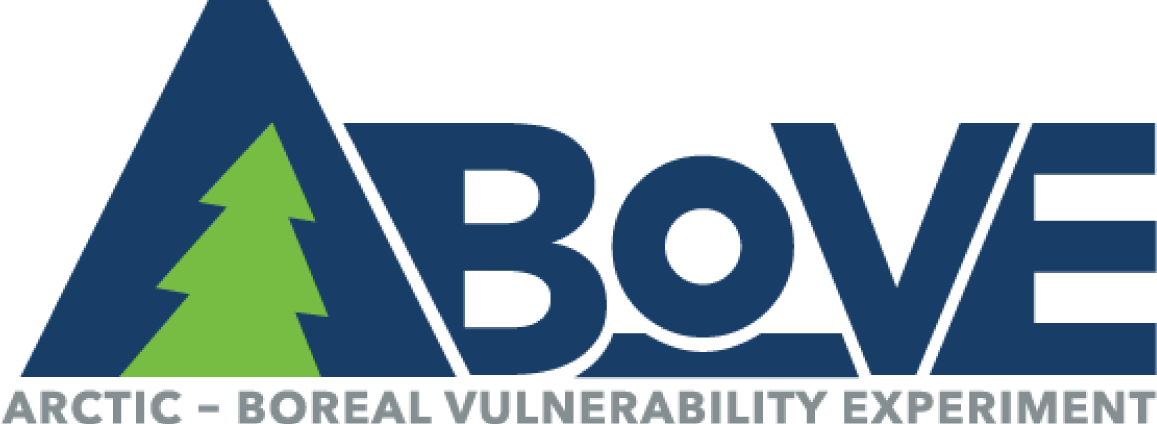 1.
“Abide by international, federal, state and local laws and 

regulations, and follow any existing research protocols 

while working in U.S. and international northern 

environments”
Meaningful
research for 
meaningful
impact:

Guiding principles 
for working in 
northern
communities
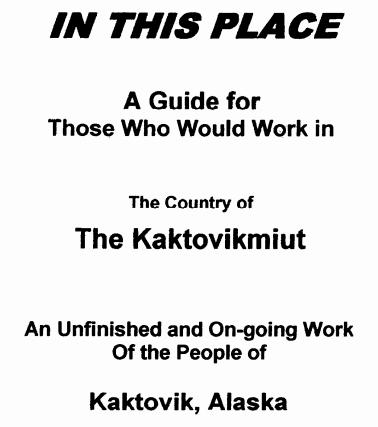 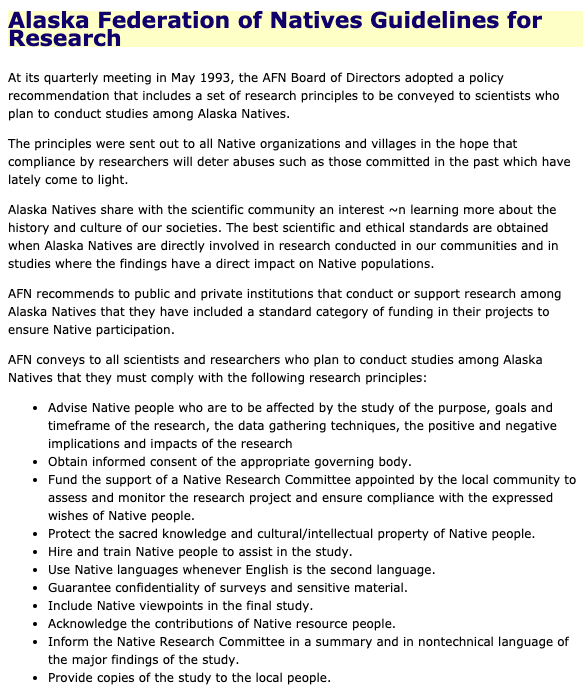 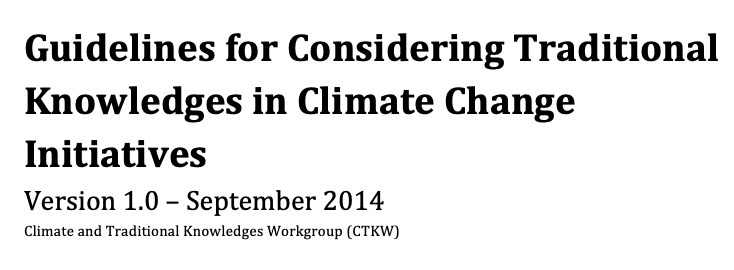 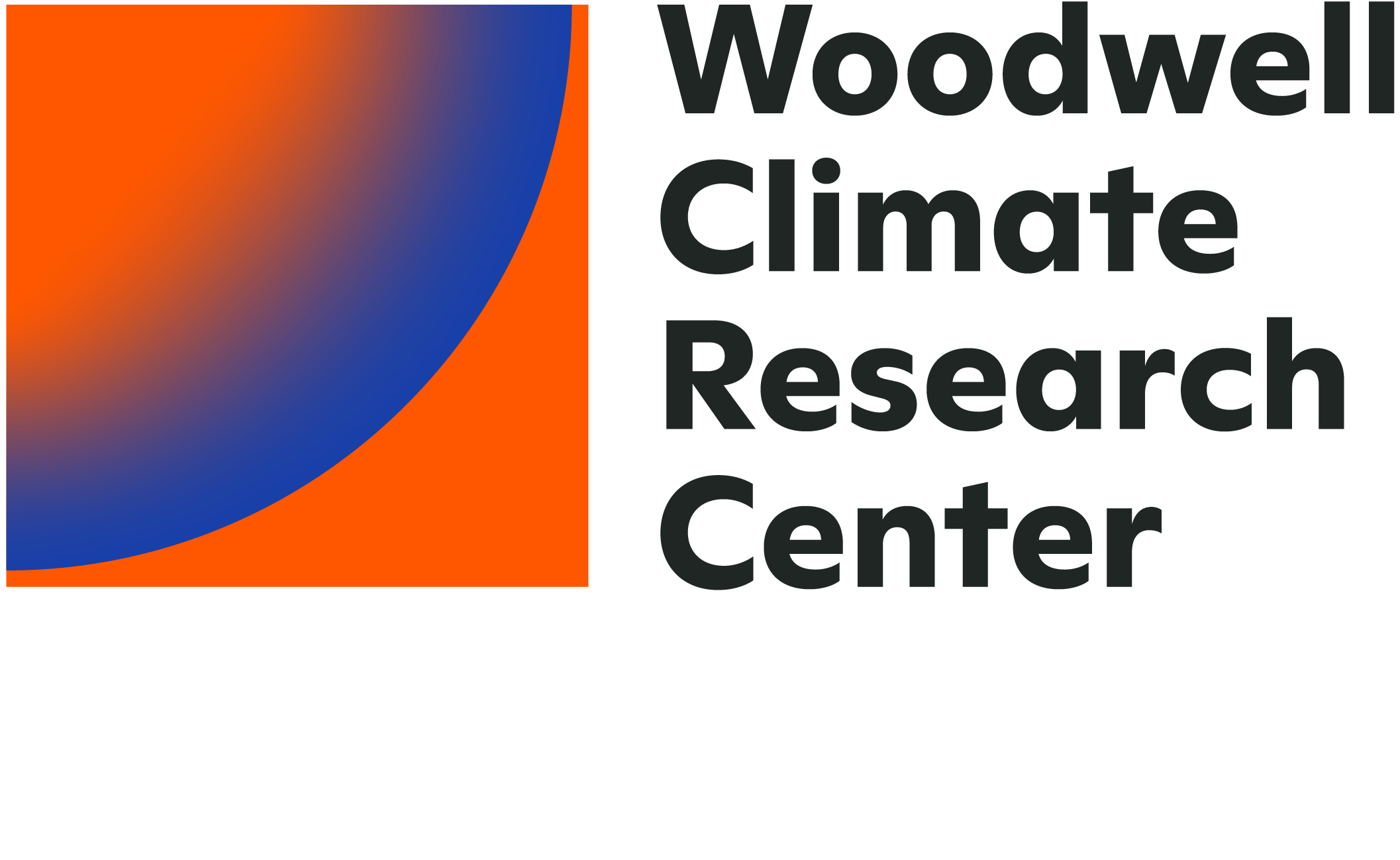 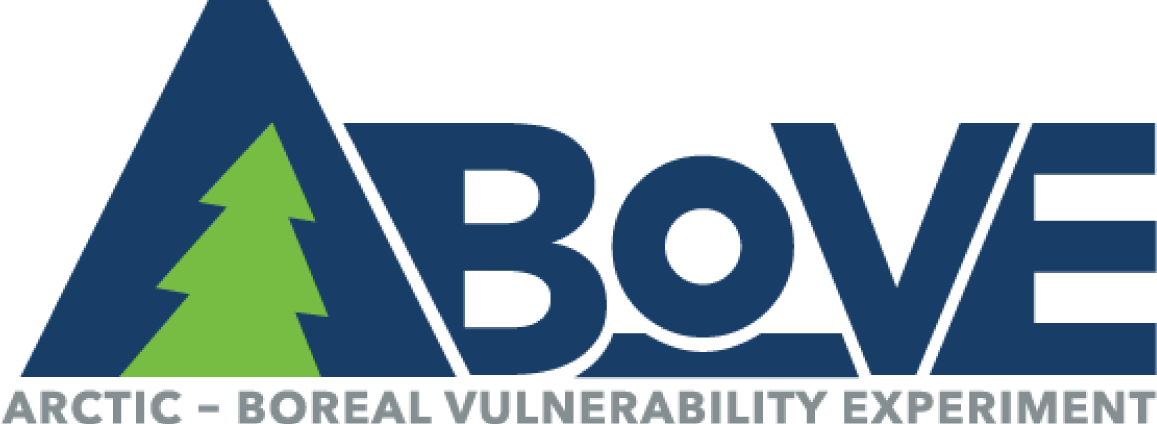 2.
“Contact and communicate with local city, corporation, 

tribe, and other relevant entities throughout the entirety of 

research (including proposal-writing and pre-planning) to 

allow for transparency and as a form of respect”
Meaningful
research for 
meaningful
impact:

Guiding principles 
for working in 
northern
communities
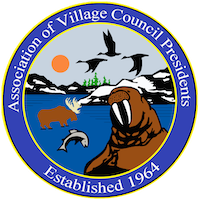 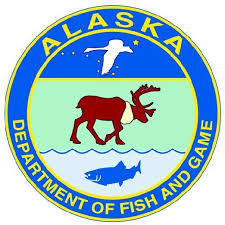 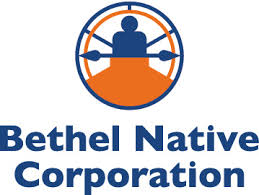 1. Alaska Native regional
nonprofit tribal consortium
2. State
3. Native corporation
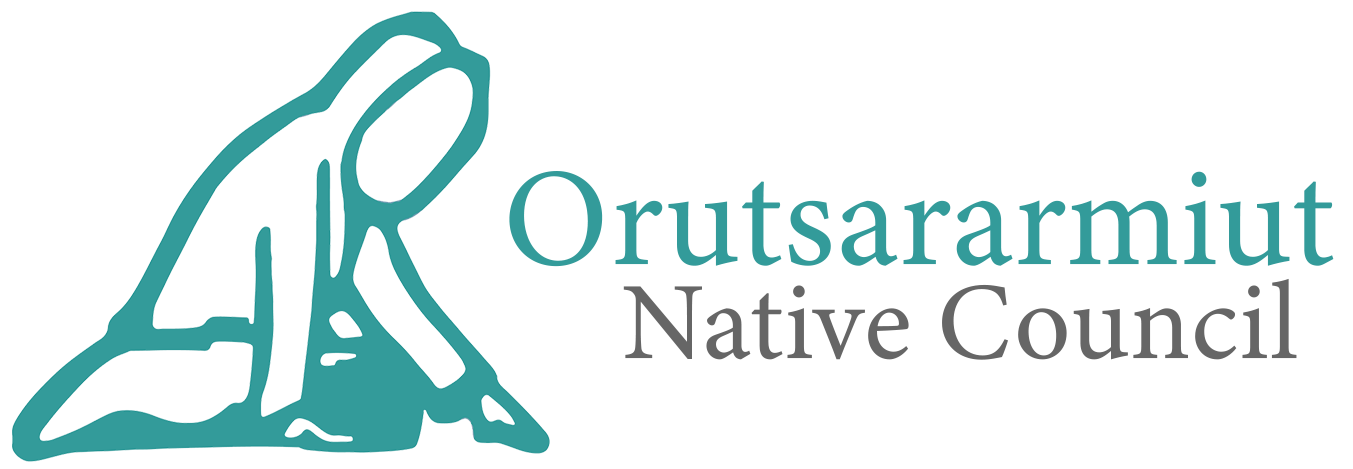 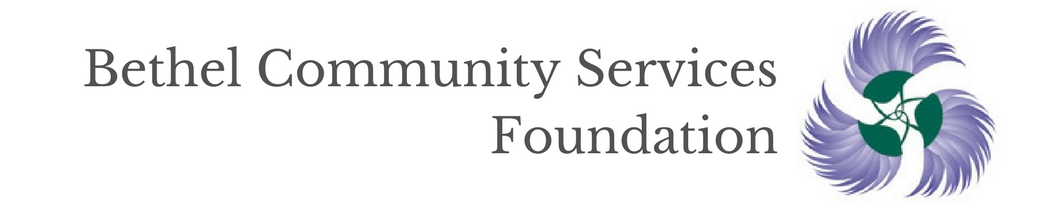 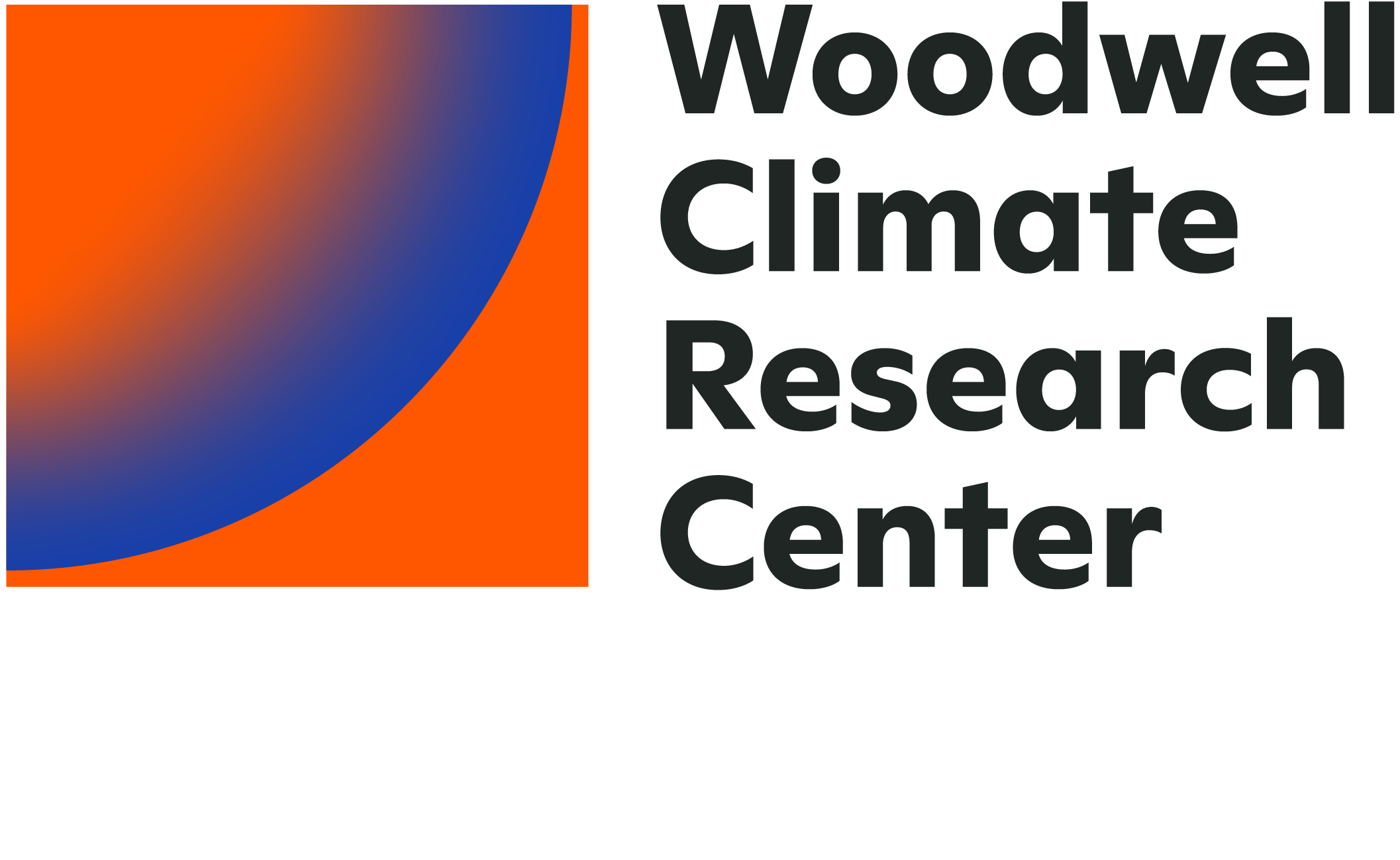 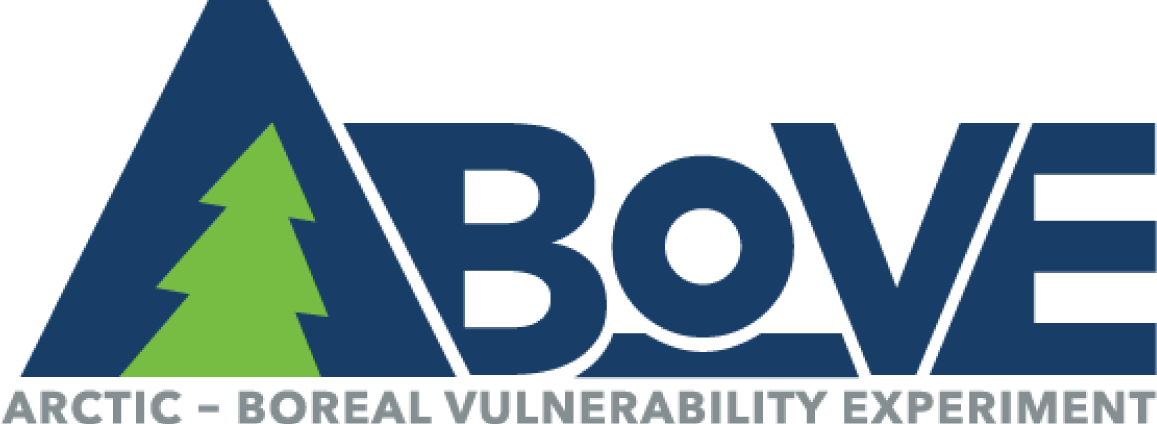 5. Tribe
4. Community-based services program
[Speaker Notes: “Intentional”]
3.
“Familiarize themselves with local cultures, land 

ownership/use, historical events, and relevant entities 

before traveling to northern environments”
Meaningful
research for 
meaningful
impact:

Guiding principles 
for working in 
northern
communities
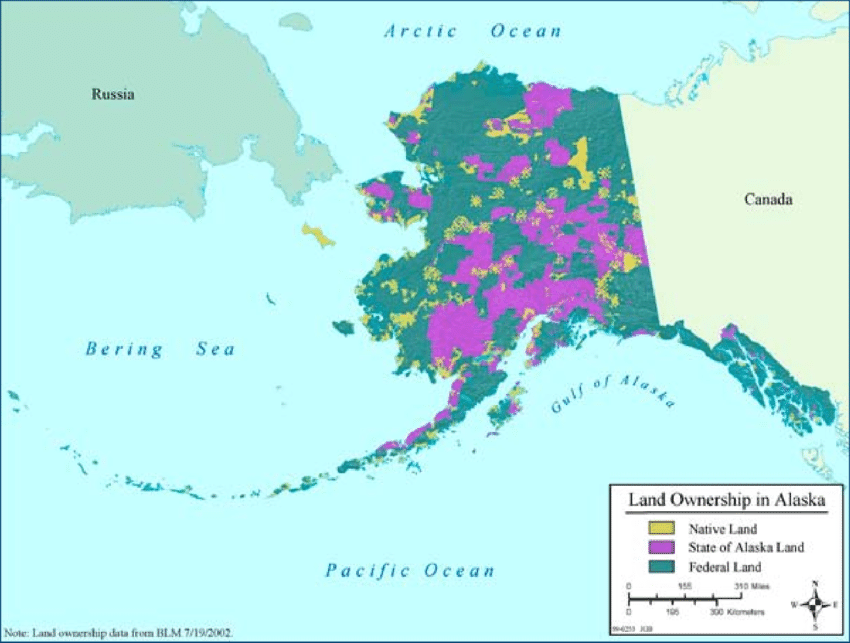 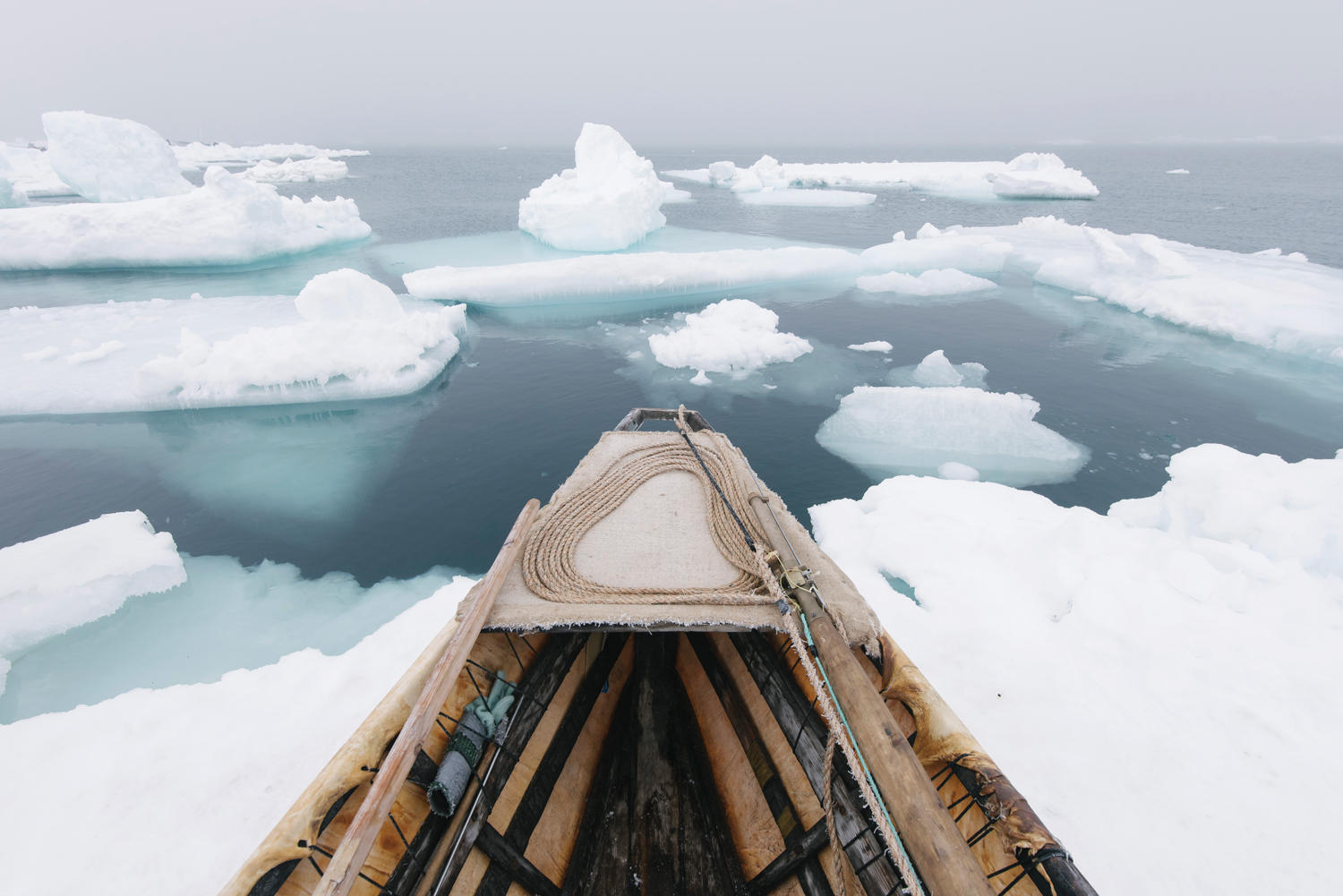 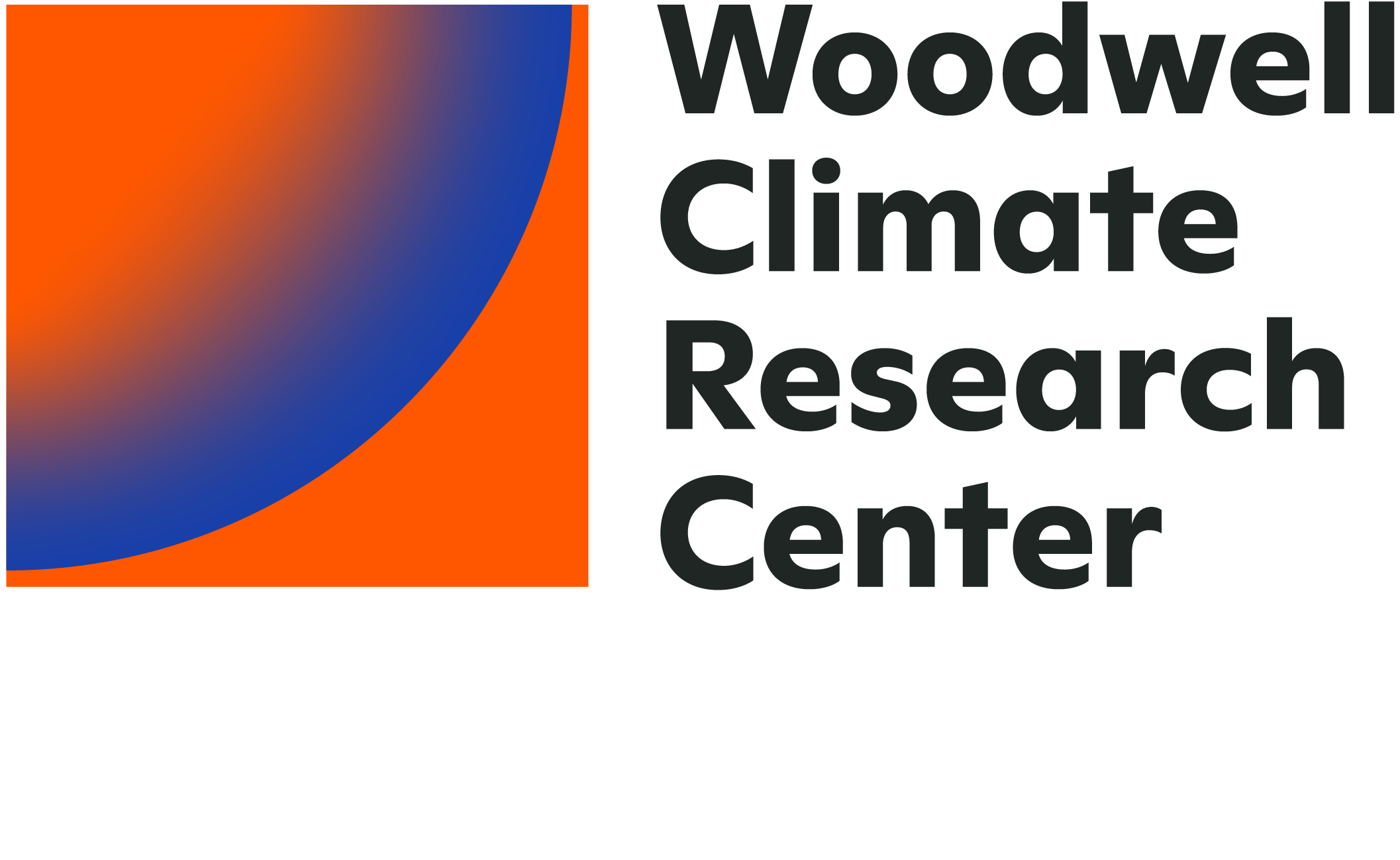 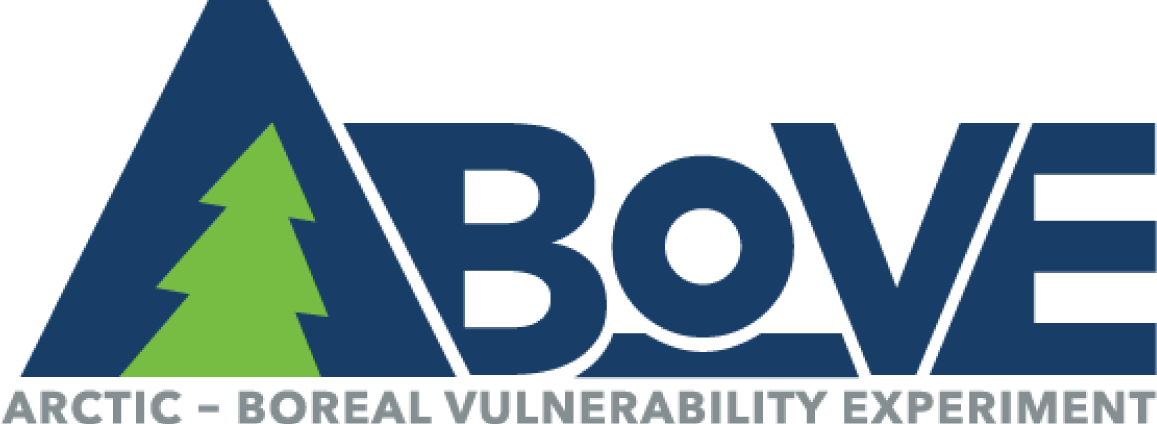 4.
“Incorporate travel support in their research proposals for 

attending relevant state/local conferences and workshops to 

share research, network with appropriate entities, and build 

relationships”
Meaningful
research for 
meaningful
impact:

Guiding principles 
for working in 
northern
communities
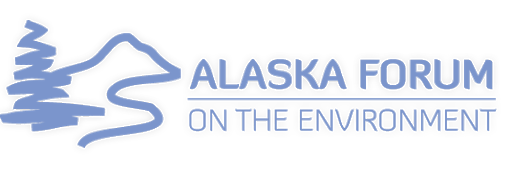 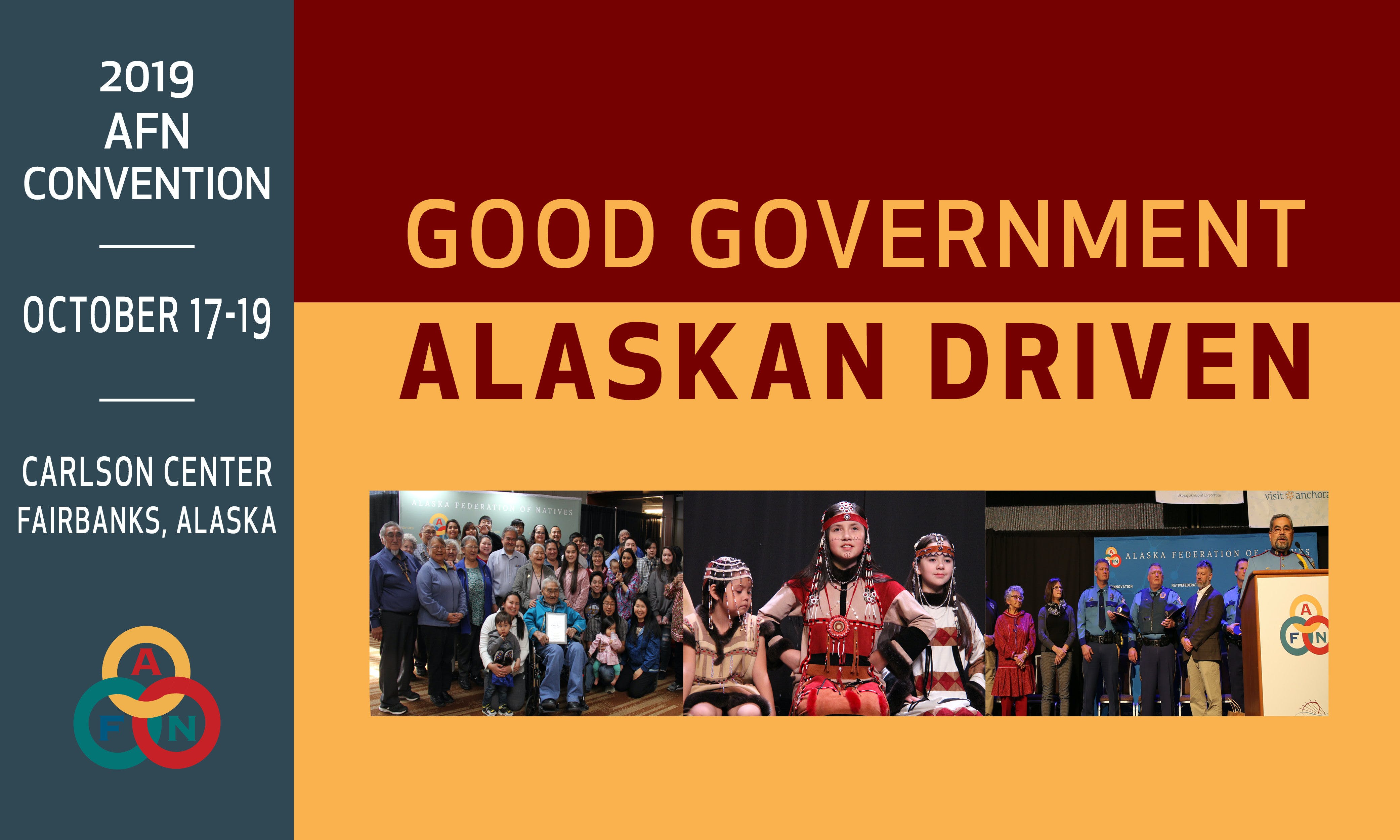 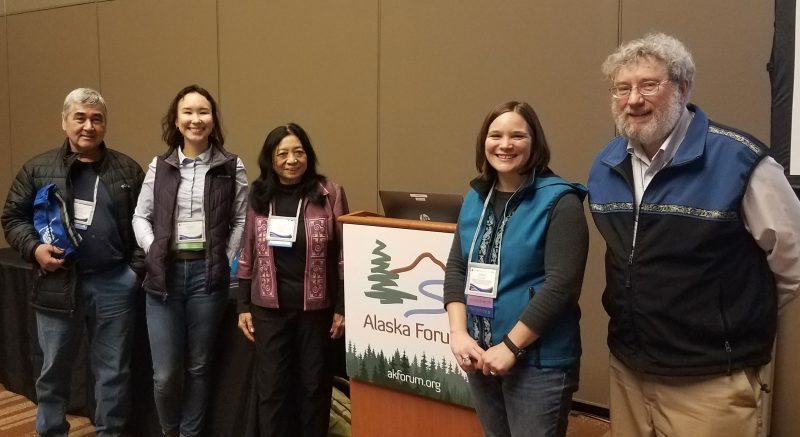 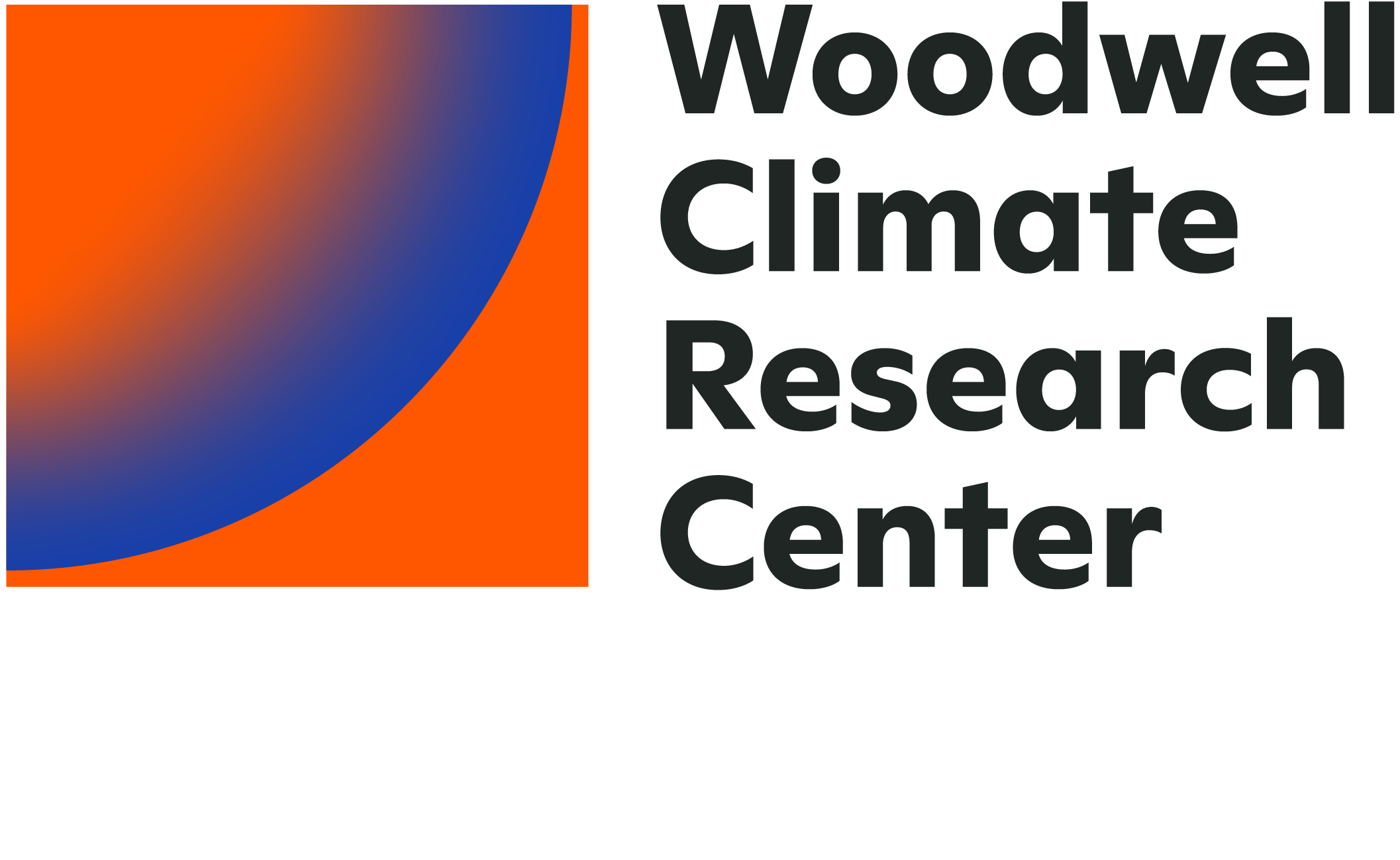 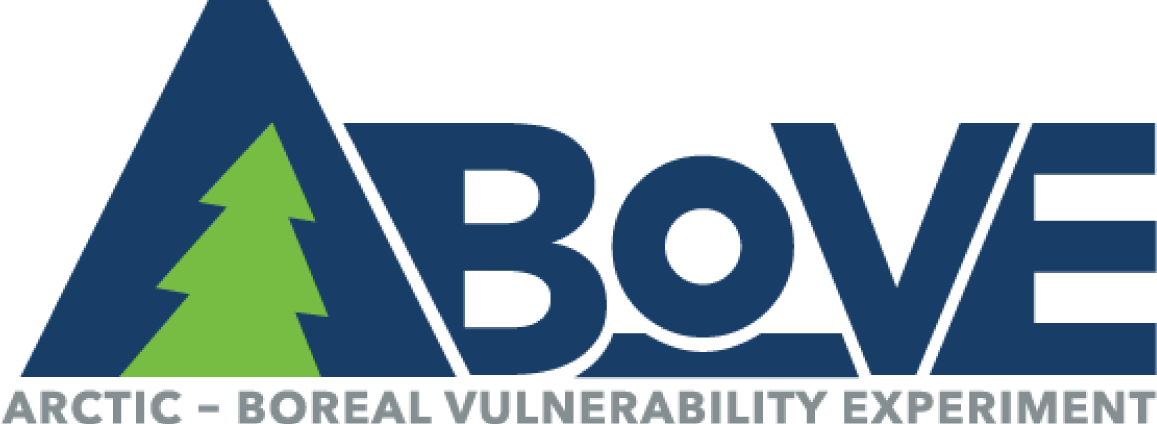 5.
“Take into account the knowledge and experience of the local 

people, and respect any sharing of such knowledge and 

experience in the research process. The incorporation of 

relevant traditional knowledge into all stages of research is 

highly encouraged”
Meaningful
research for 
meaningful
impact:

Guiding principles 
for working in 
northern
communities
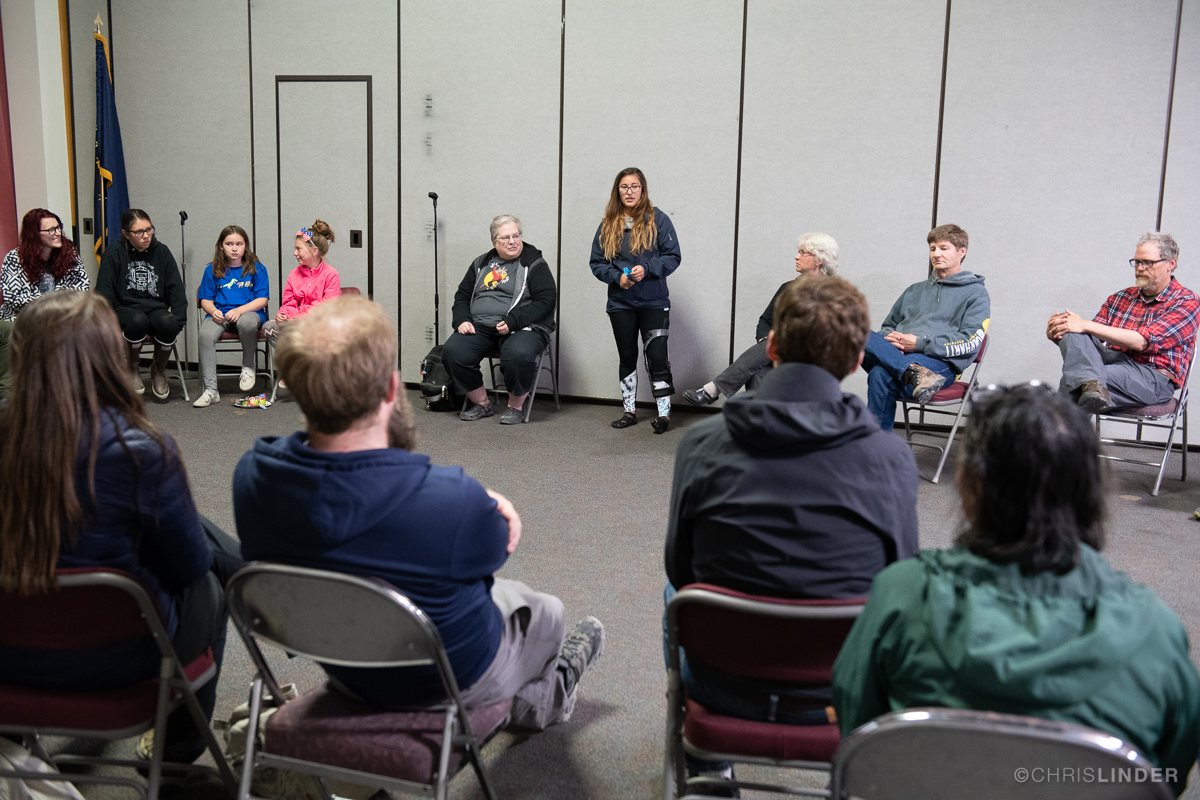 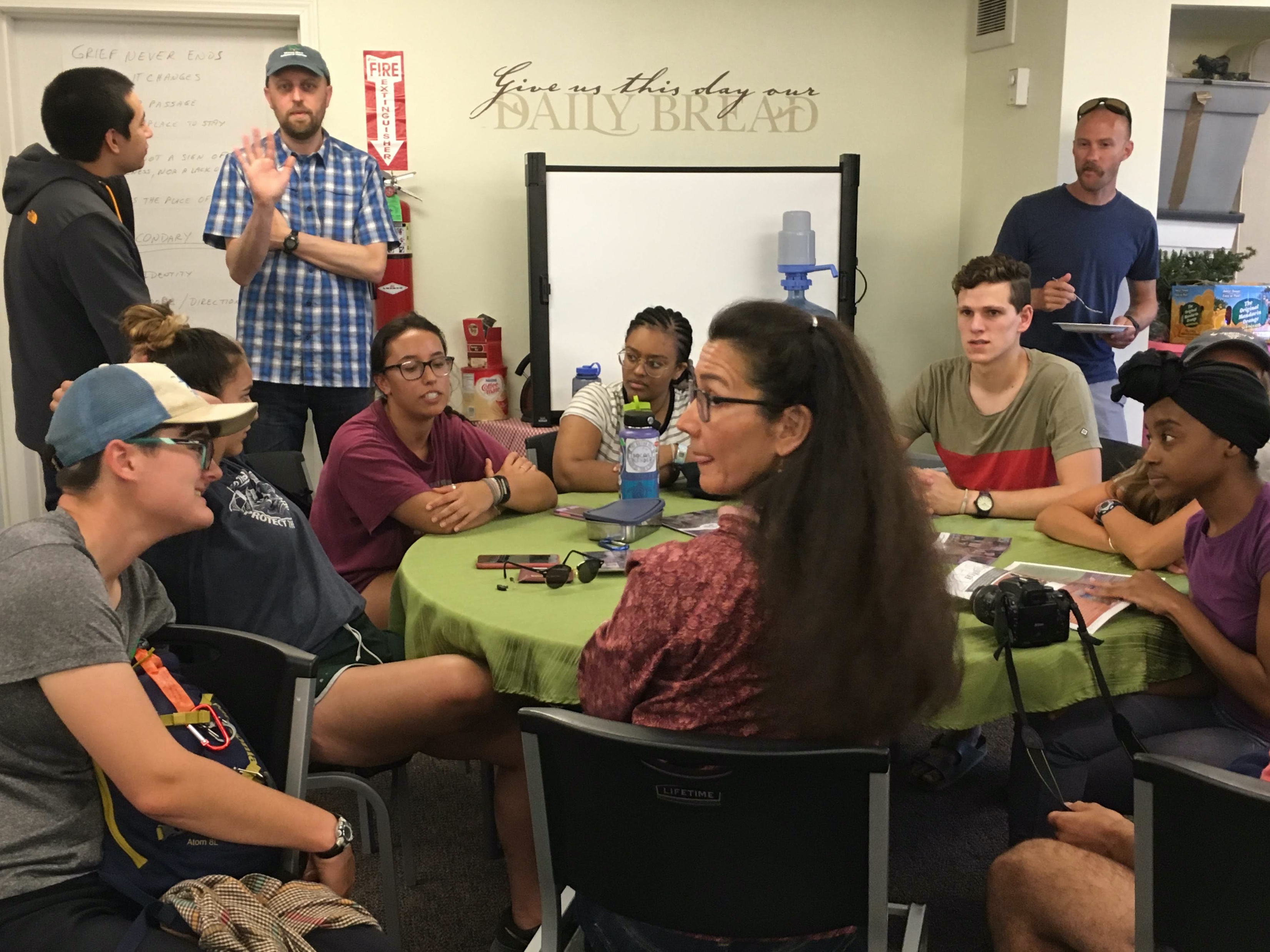 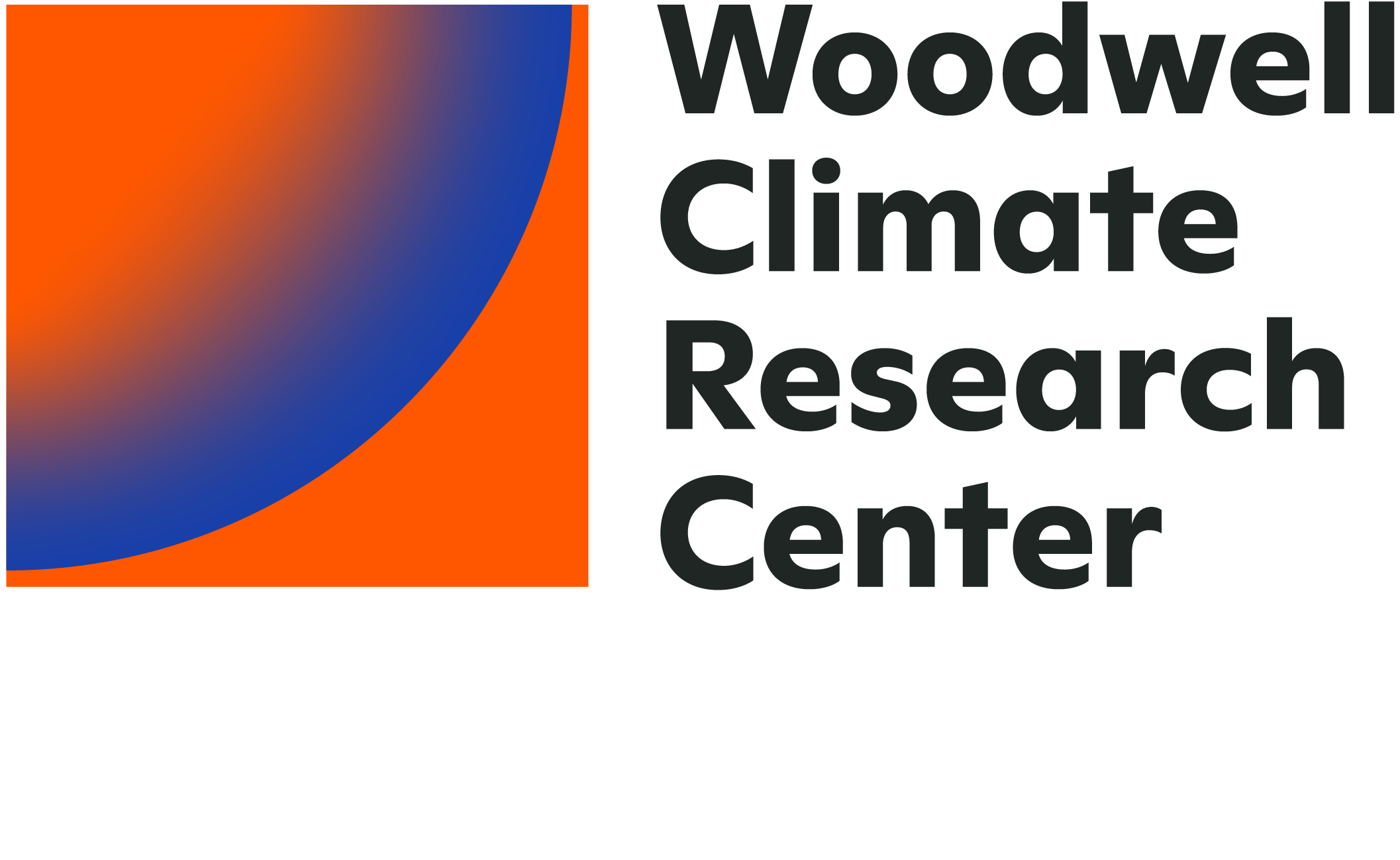 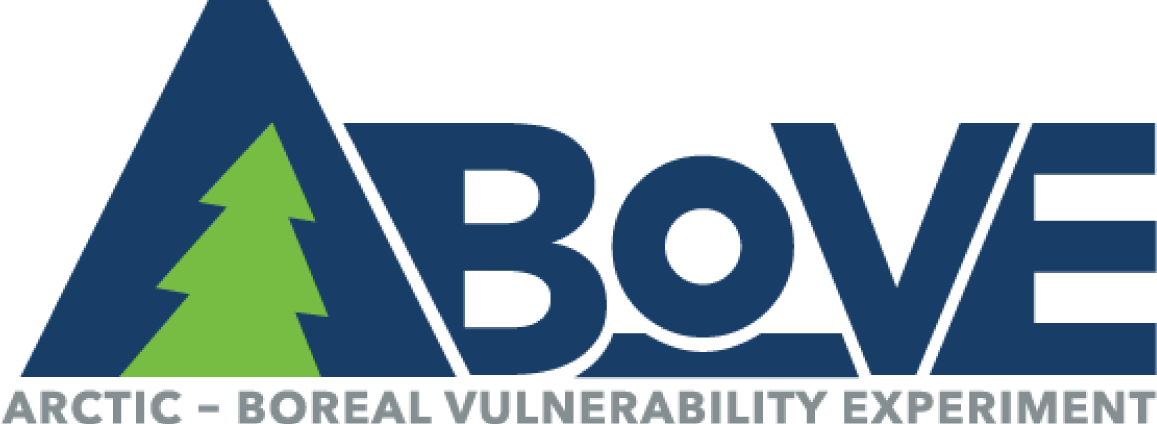 6.
“Provide financial compensation for local people/elders for 

any time, energy, input, and/or contributions made during 

the research project”
Meaningful
research for 
meaningful
impact:

Guiding principles 
for working in 
northern
communities
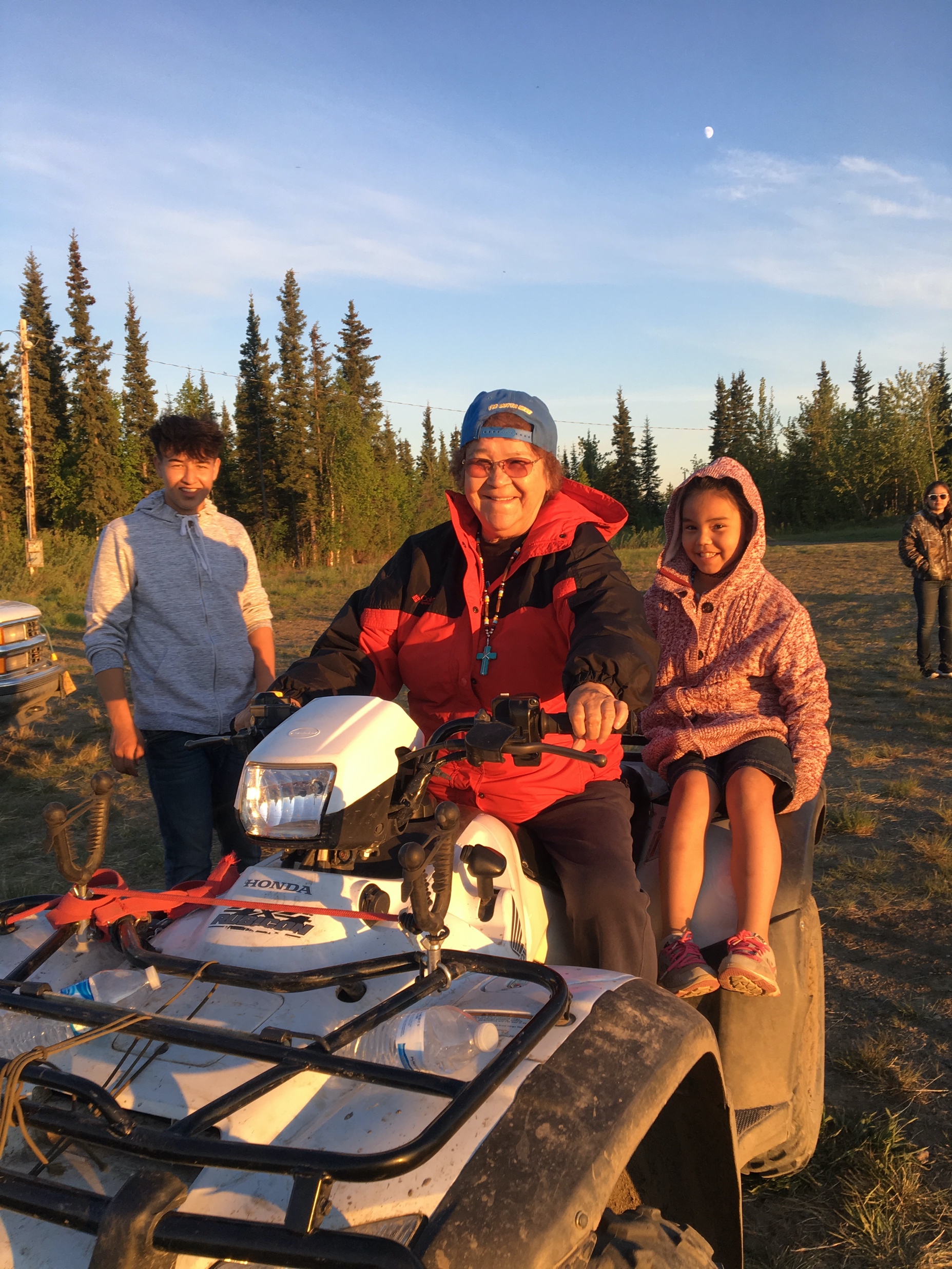 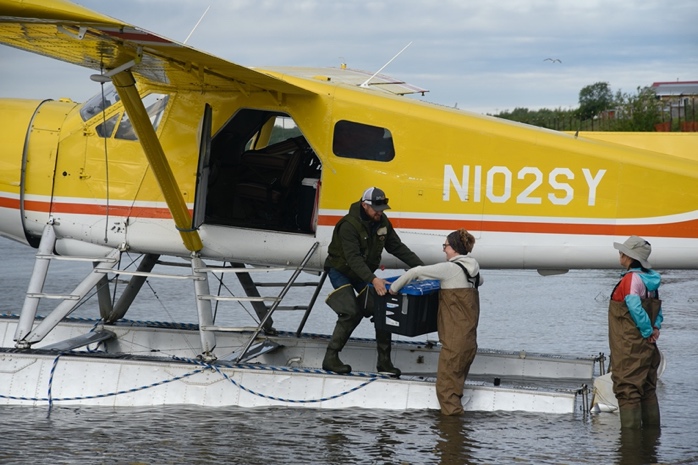 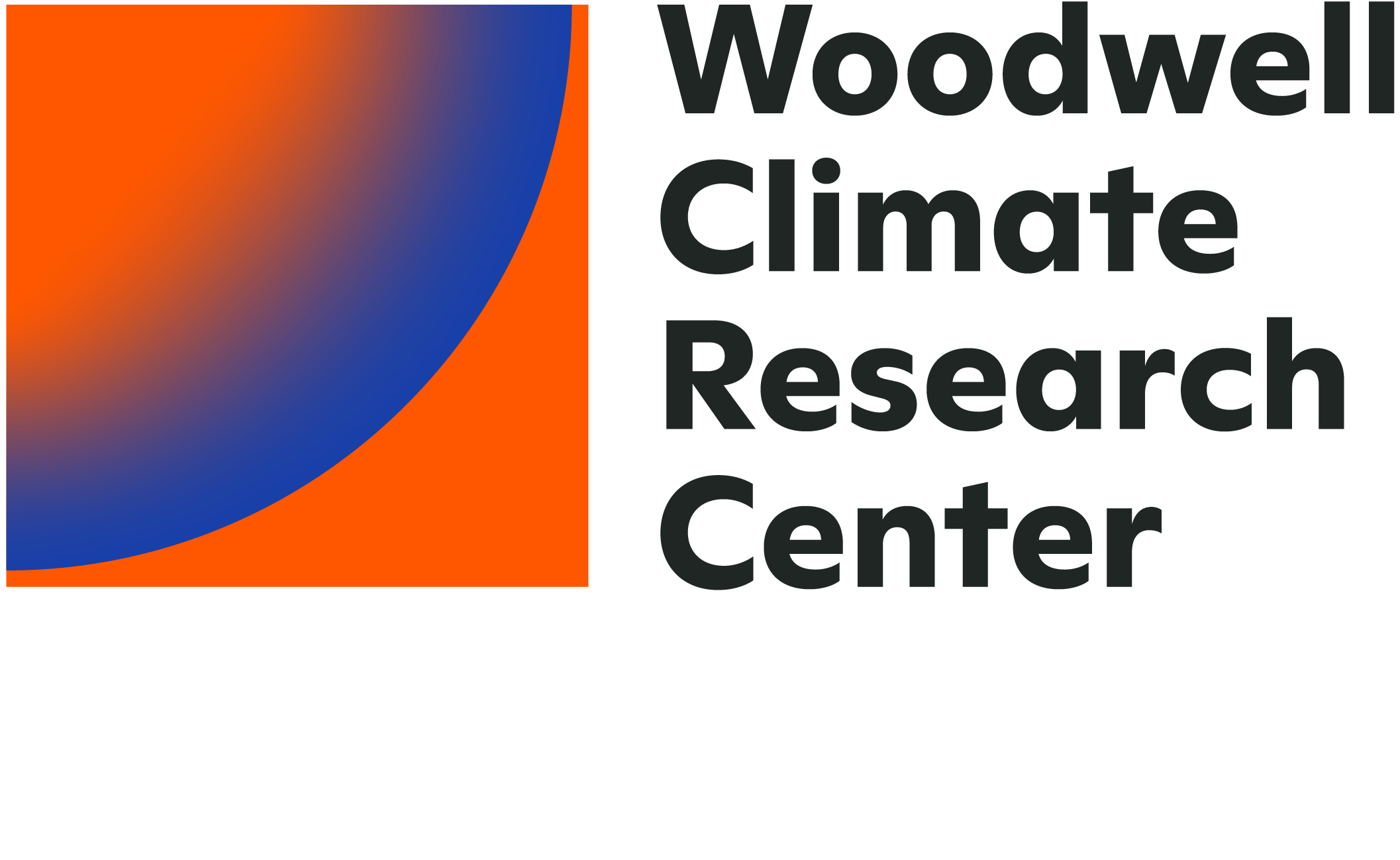 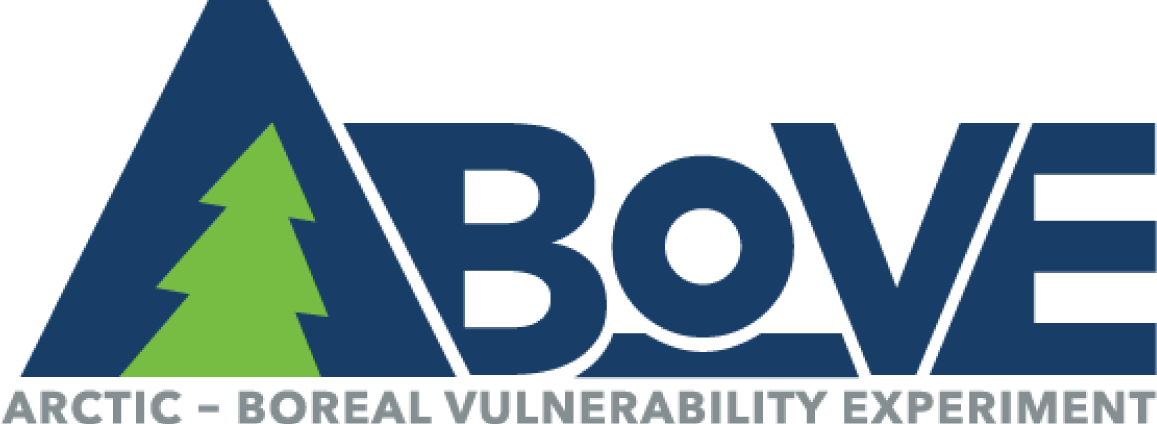 7.
“Give appropriate credit and recognition, including in 

publications and presentations, to any locals who 

contributed to your research”
Meaningful
research for 
meaningful
impact:

Guiding principles 
for working in 
northern
communities
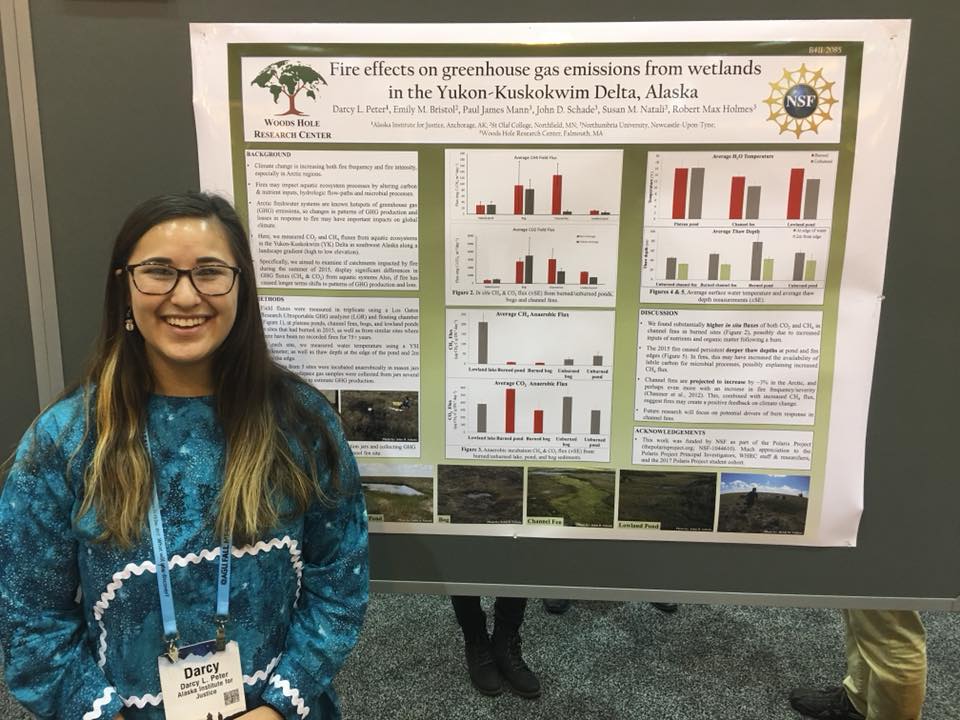 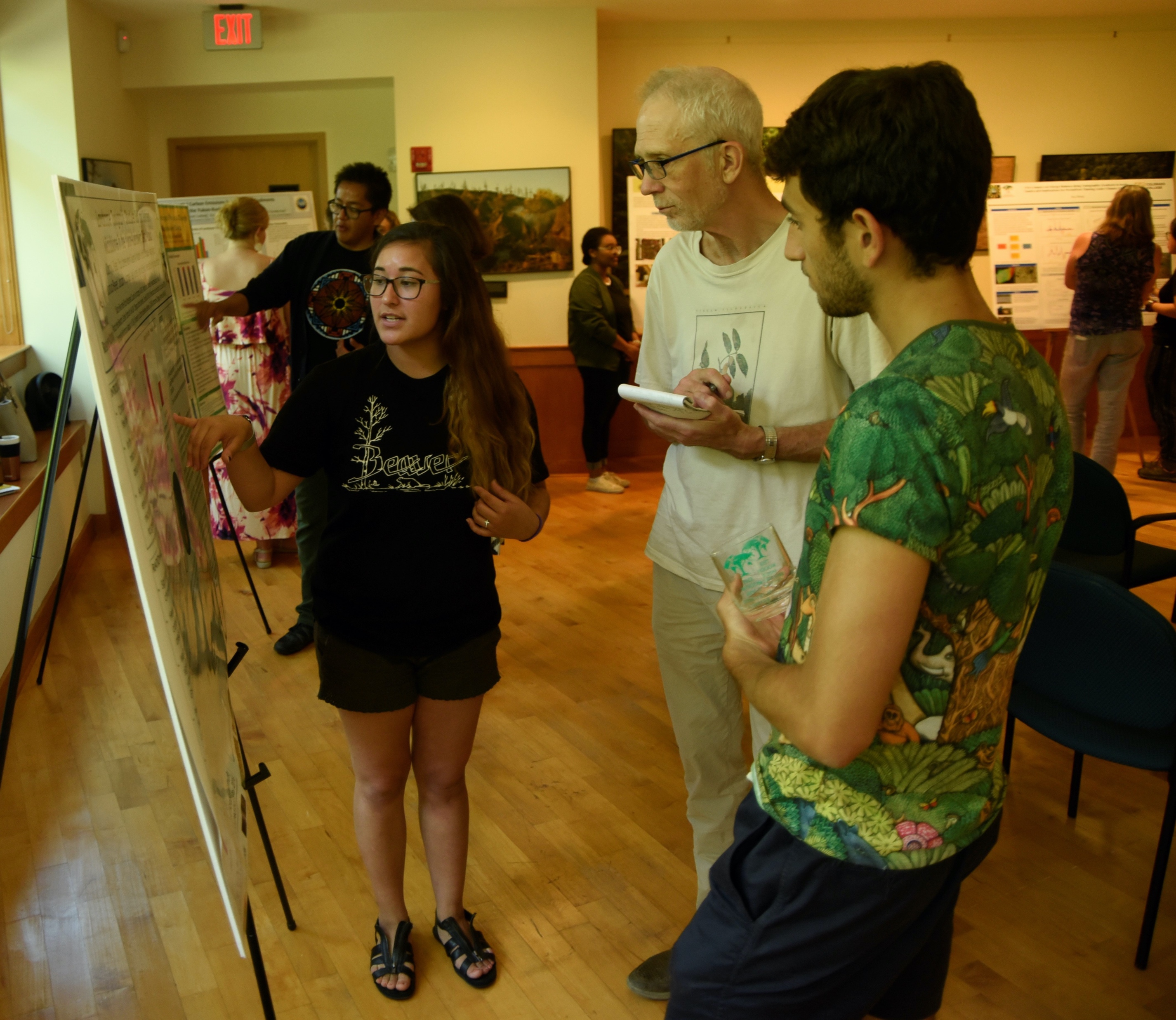 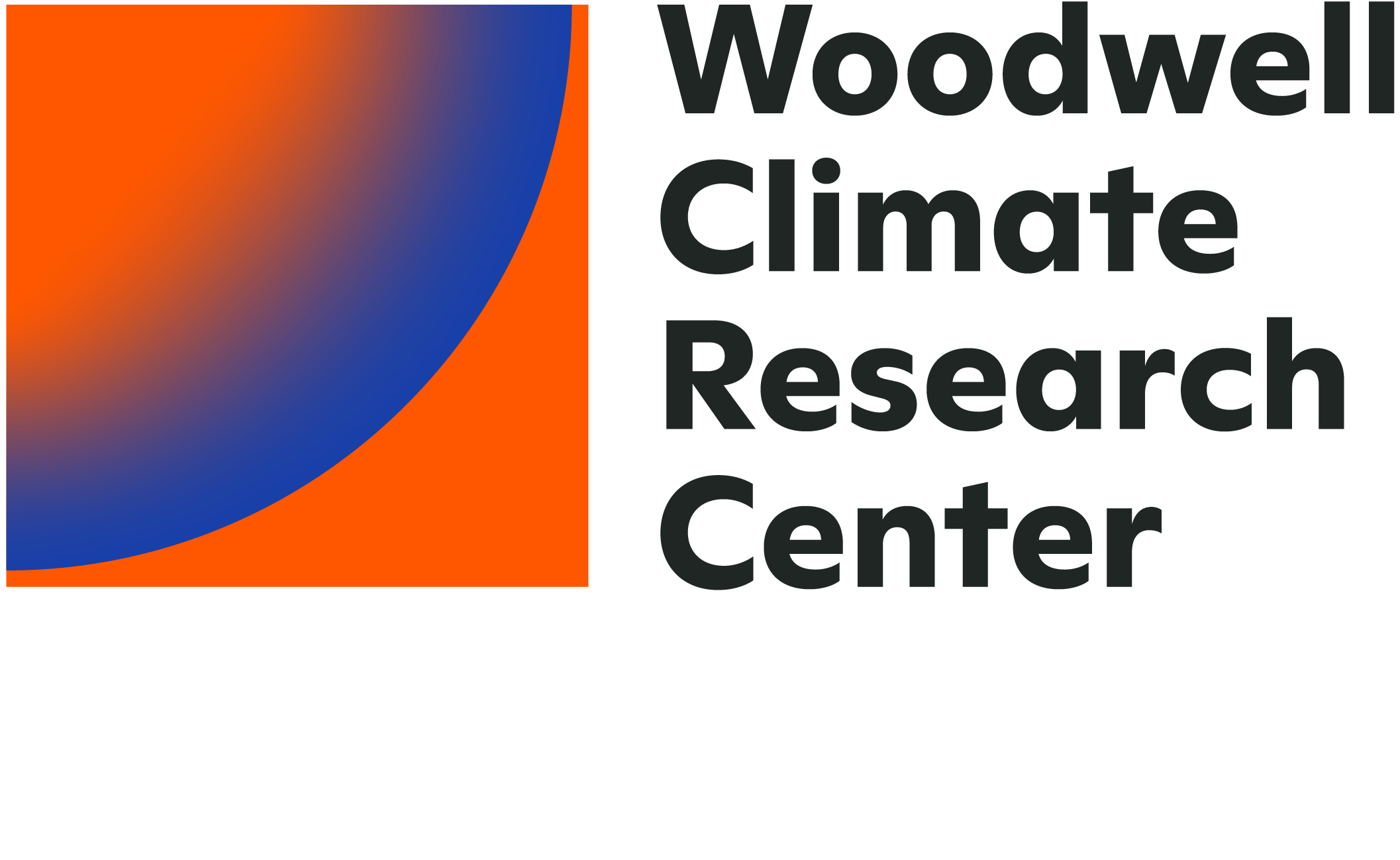 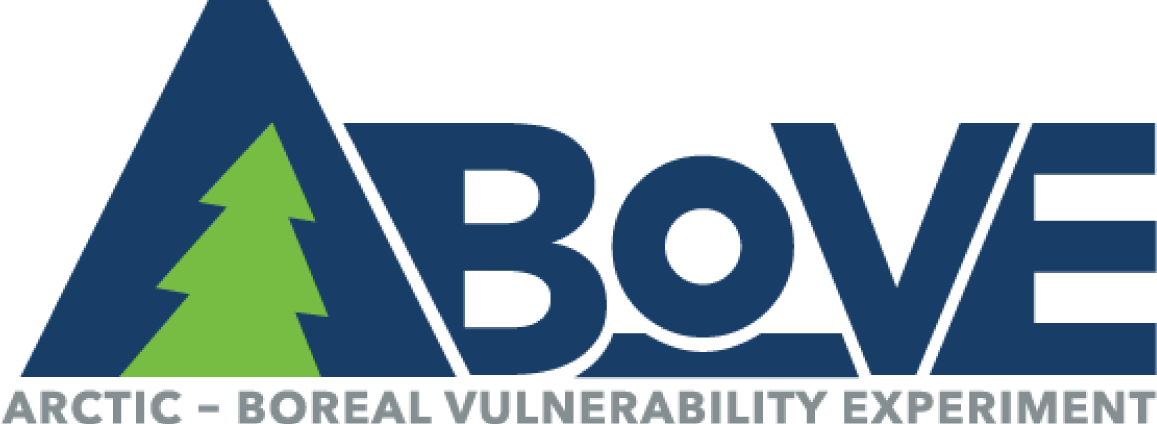 8.
“Guarantee confidentiality of any surveys, interviews, 

and/or sensitive material”
Meaningful
research for 
meaningful
impact:

Guiding principles 
for working in 
northern
communities
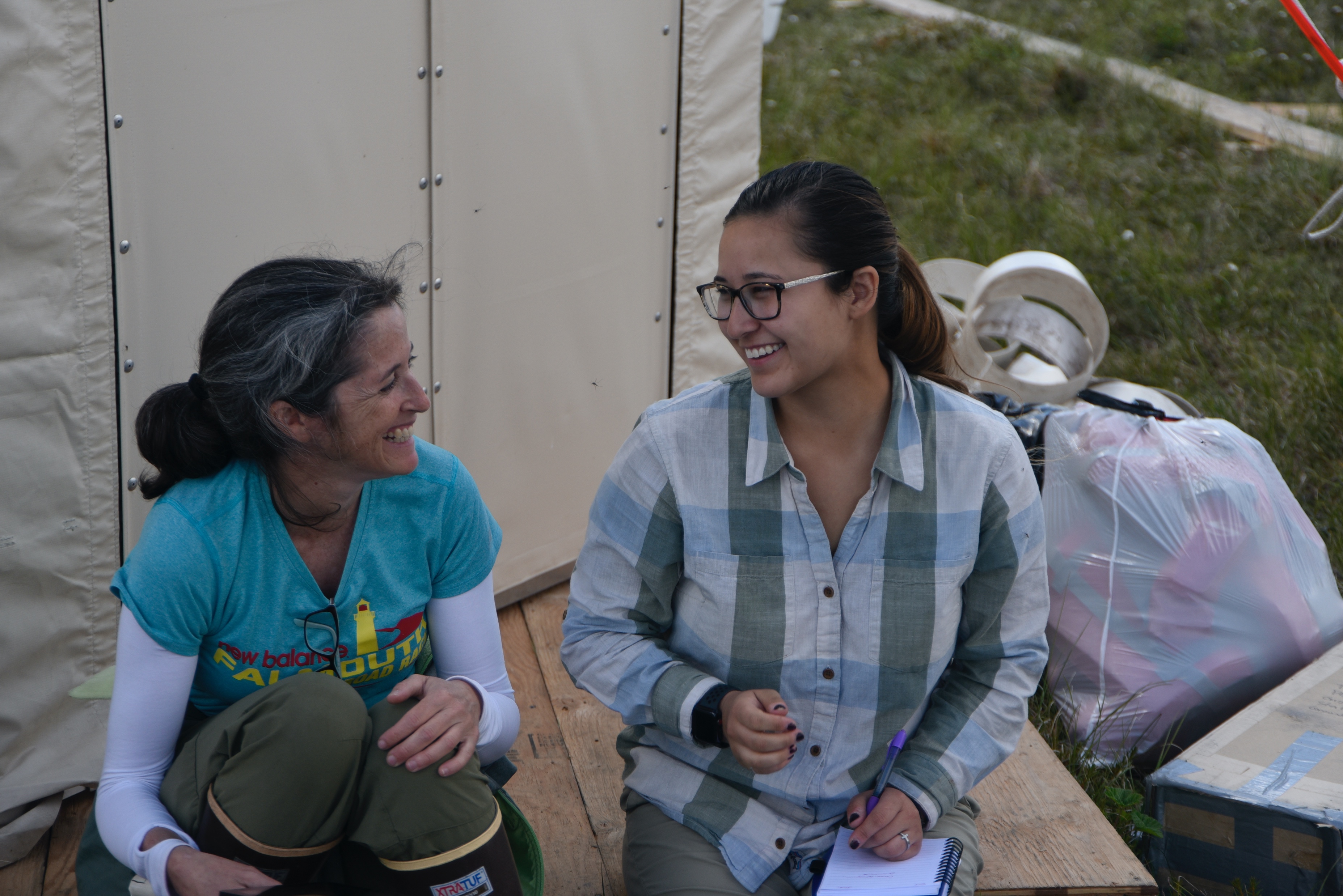 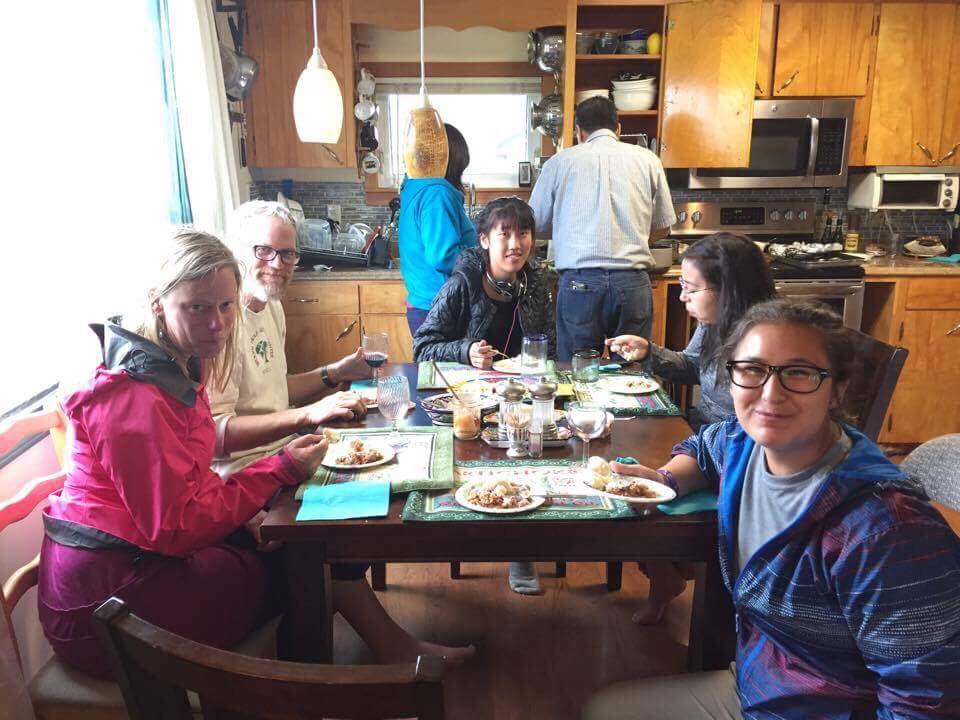 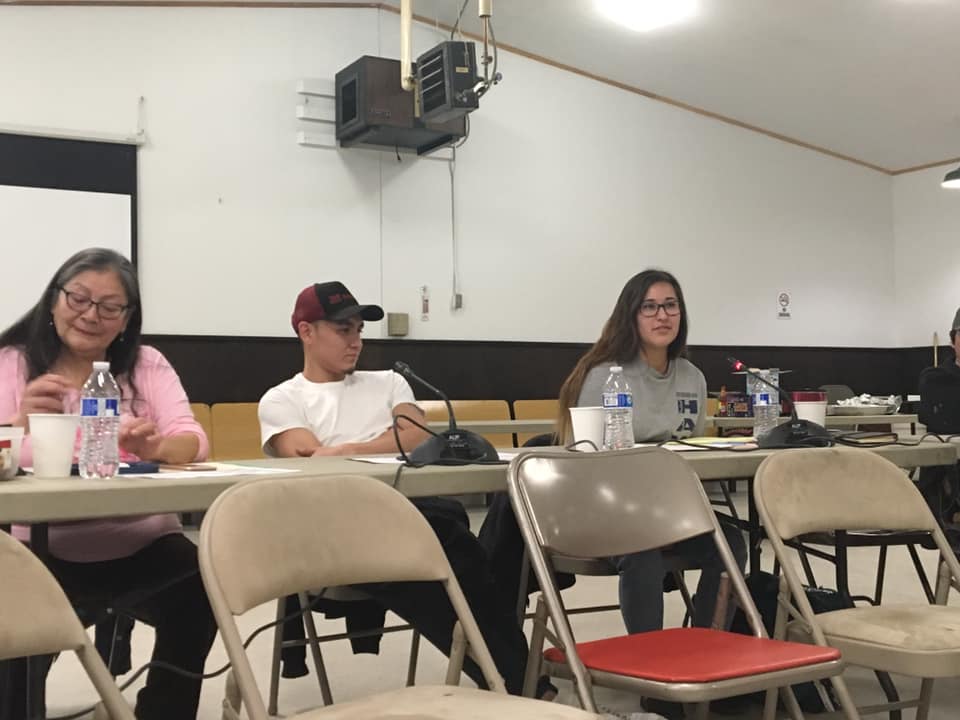 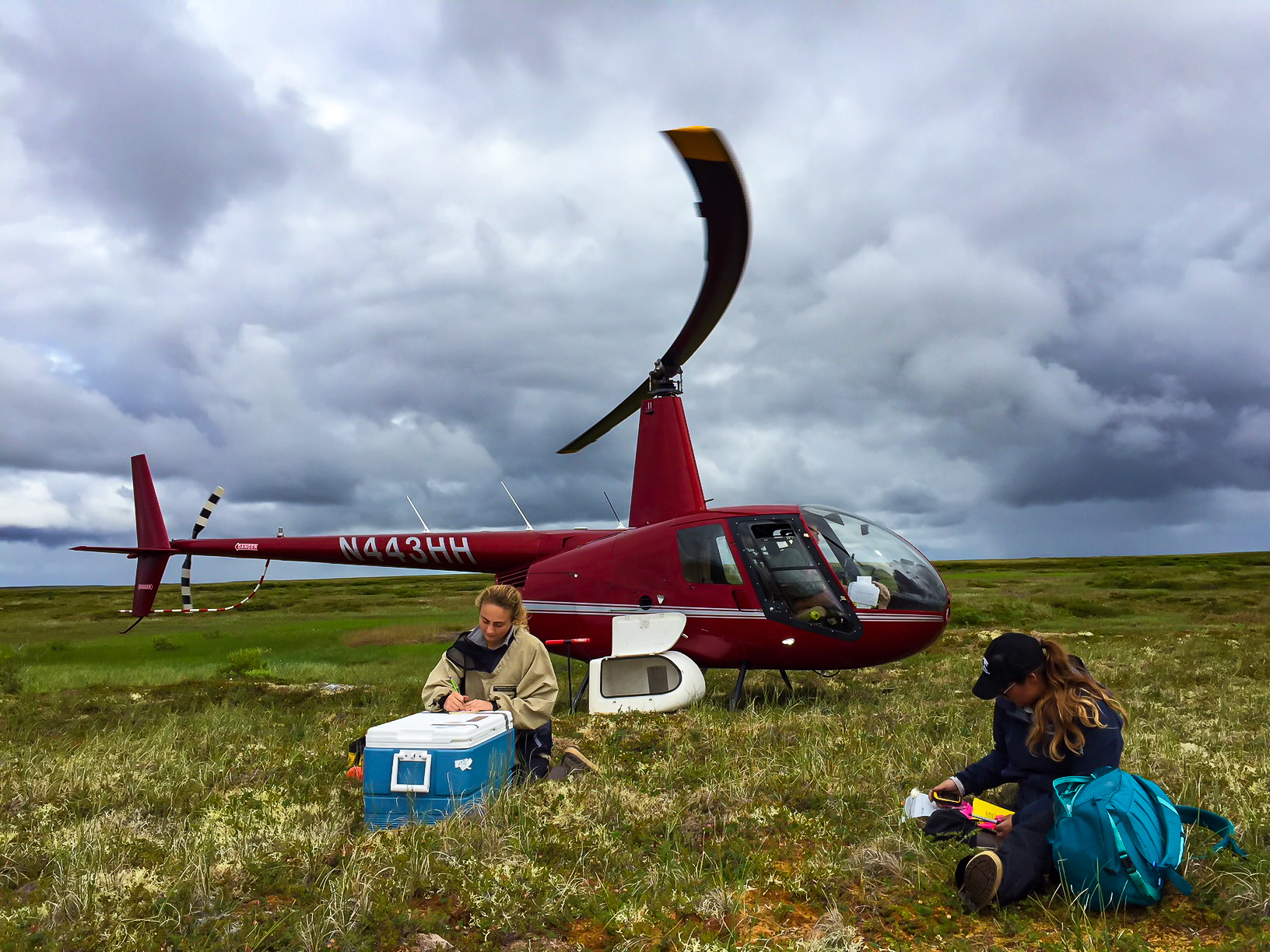 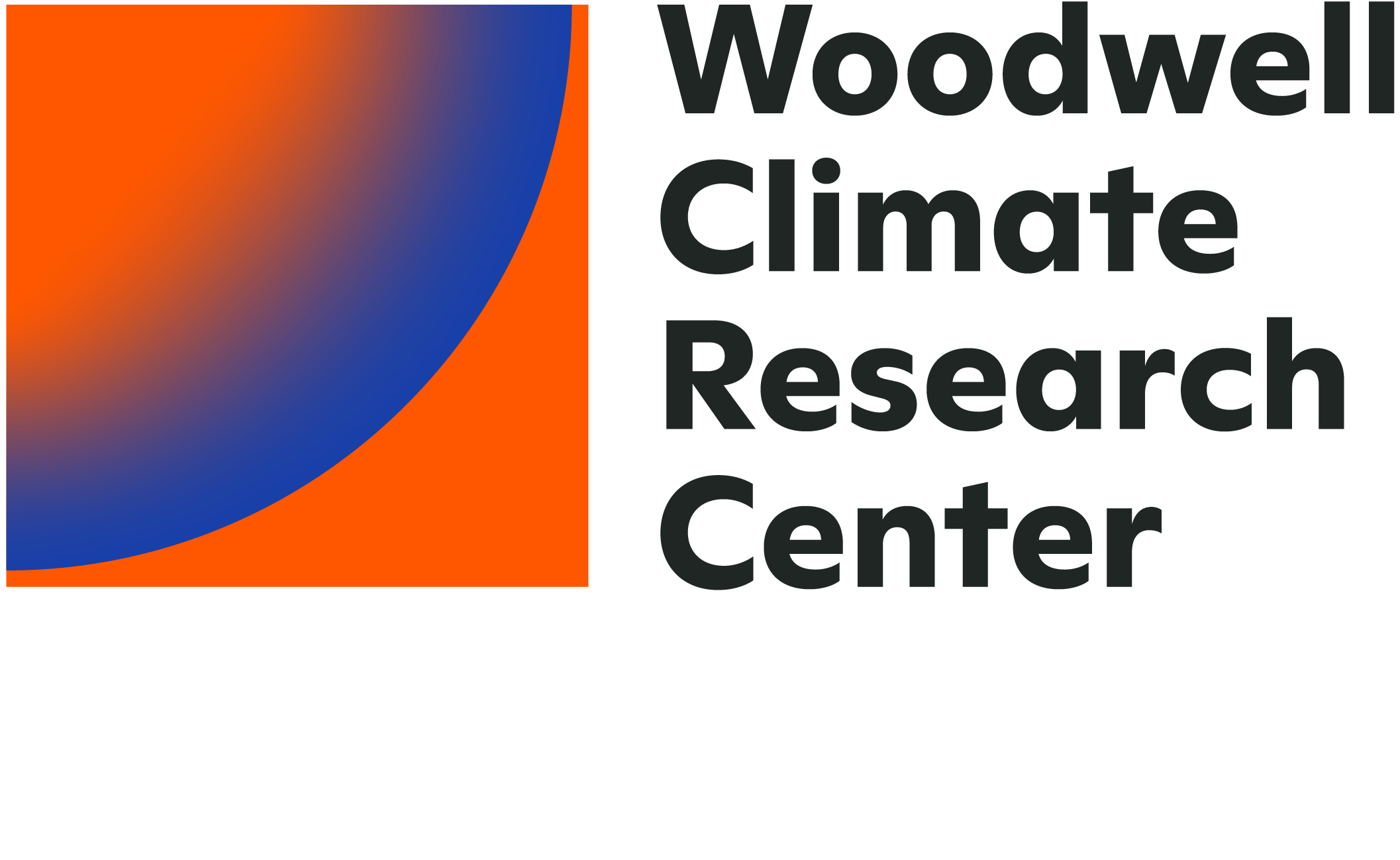 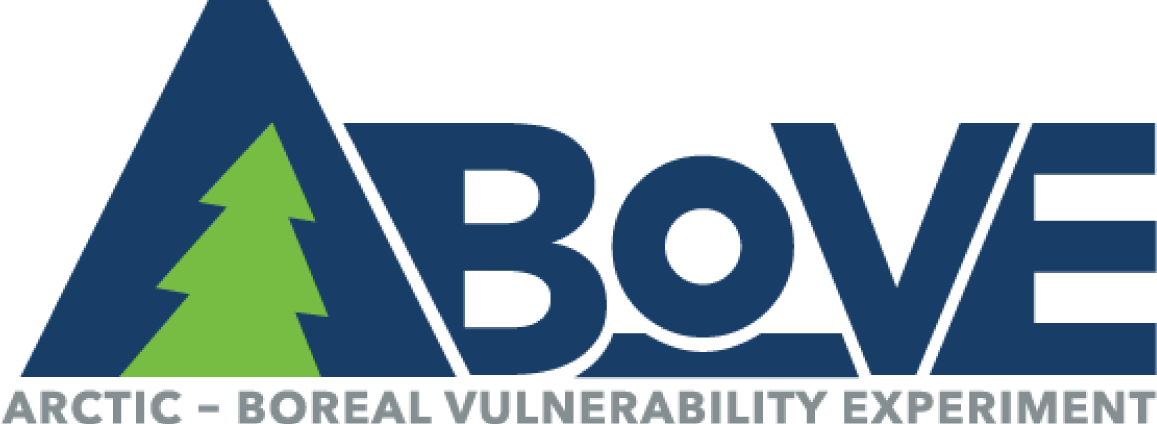 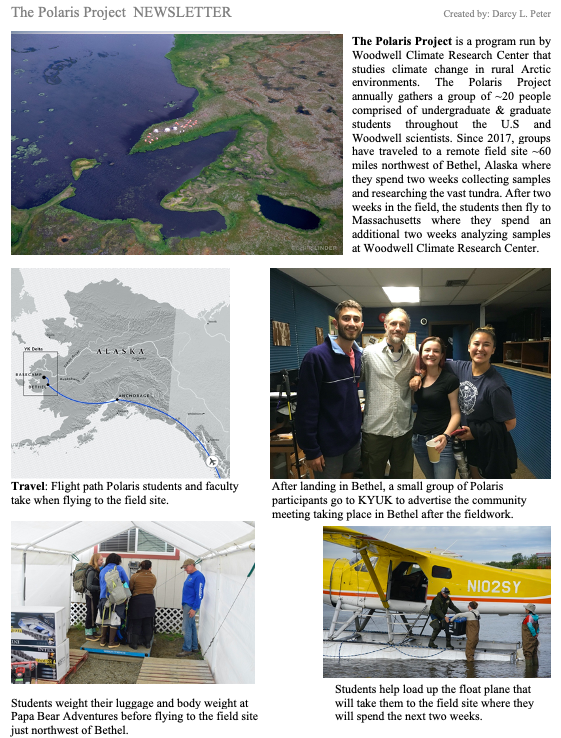 9.
“Communicate on-going 

and final research 

objectives, methods, 

findings and their 

interpretation to the local 

community in a language 

that is easily understood 

and applicable”
Meaningful
research for 
meaningful
impact:

Guiding principles 
for working in 
northern
communities
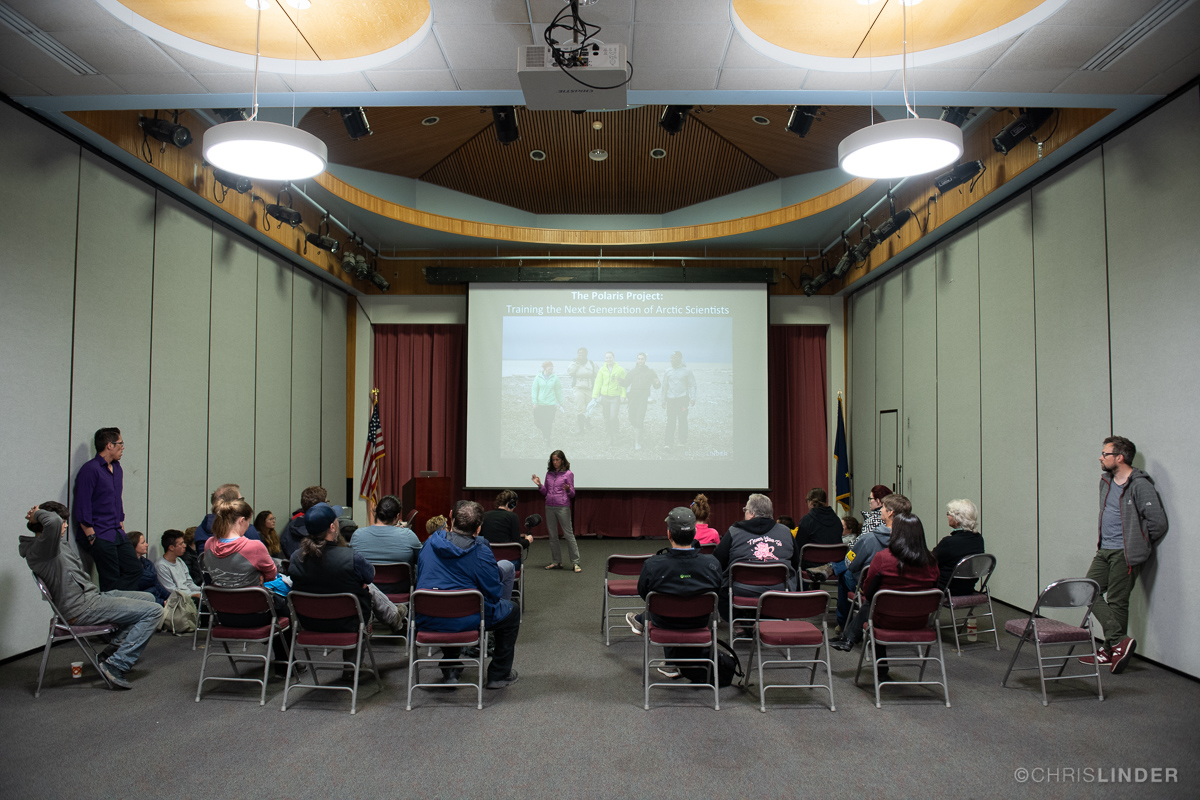 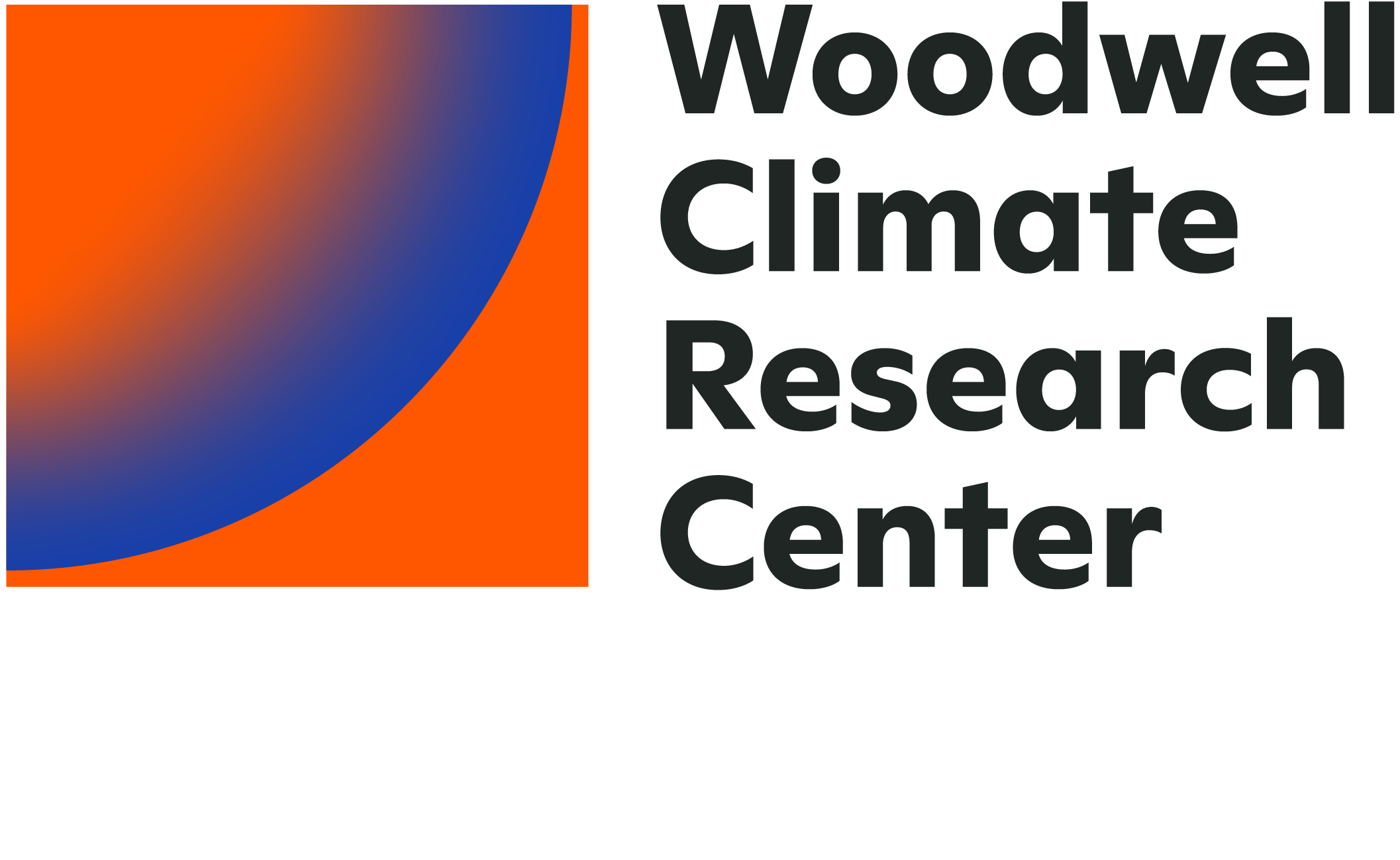 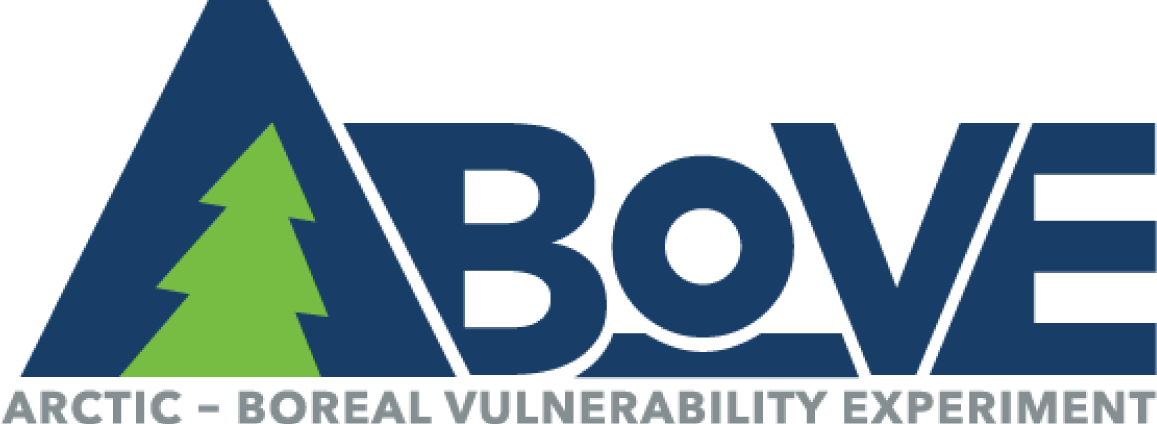 10.
“Ensure that the research itself is not exploitative of any 

traditional and sacred land, its resources, or its inhabitants”
Meaningful
research for 
meaningful
impact:

Guiding principles 
for working in 
northern
communities
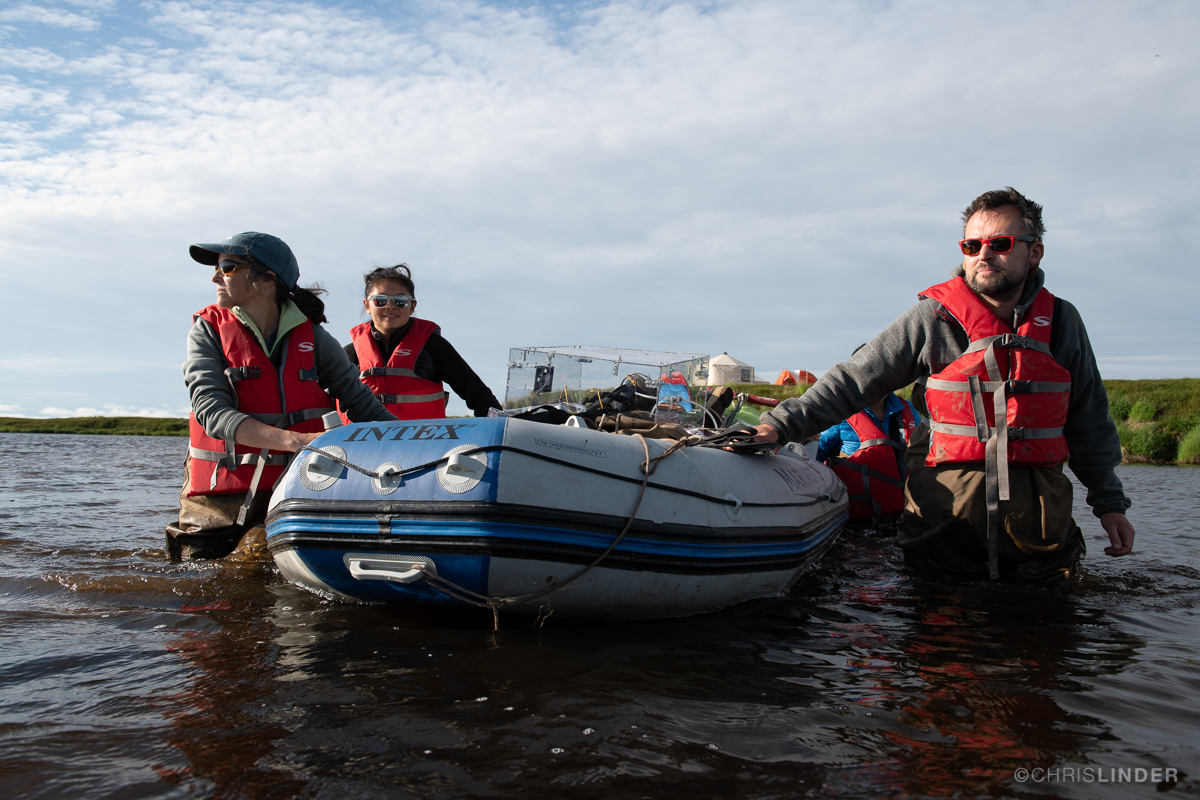 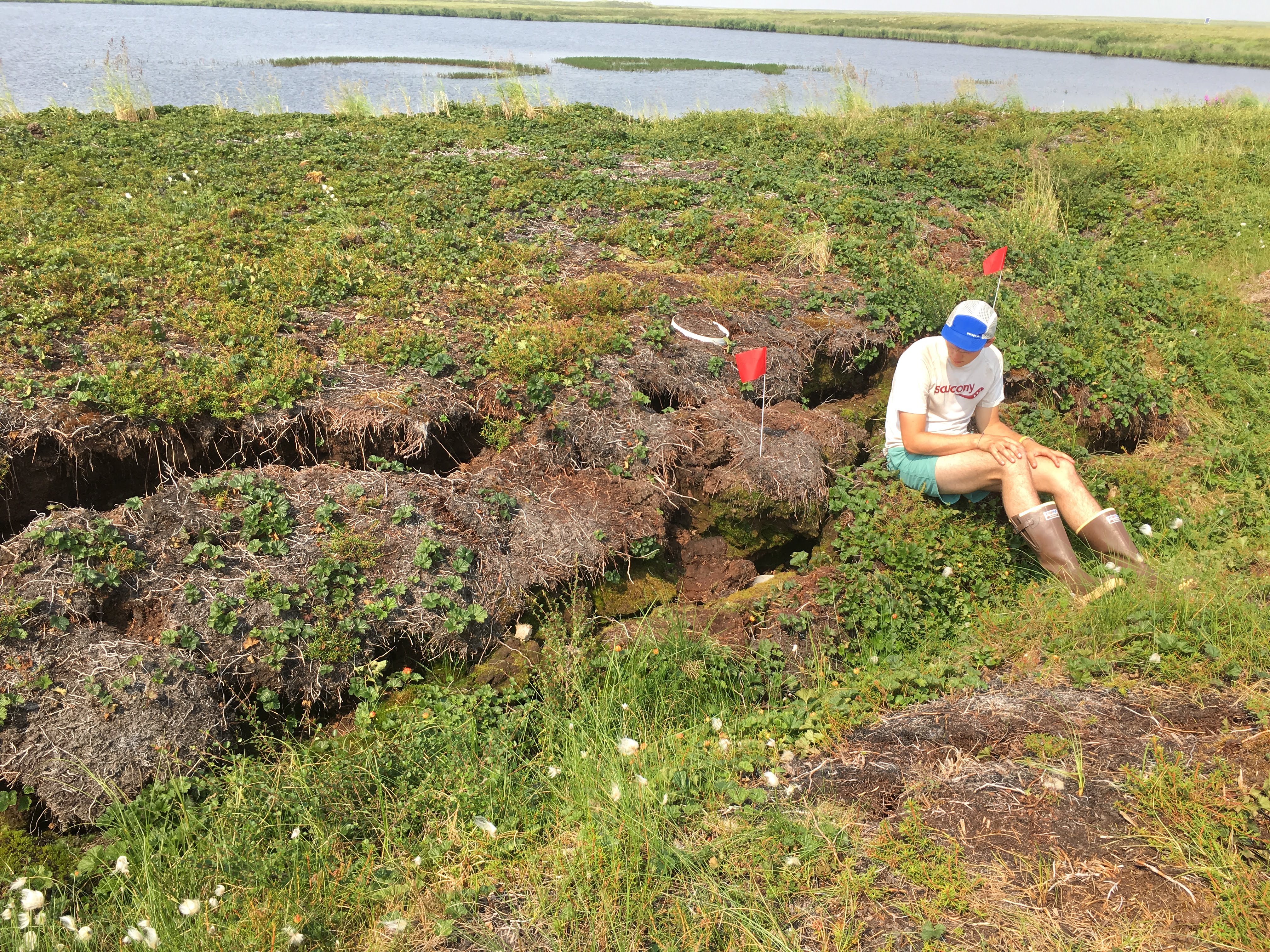 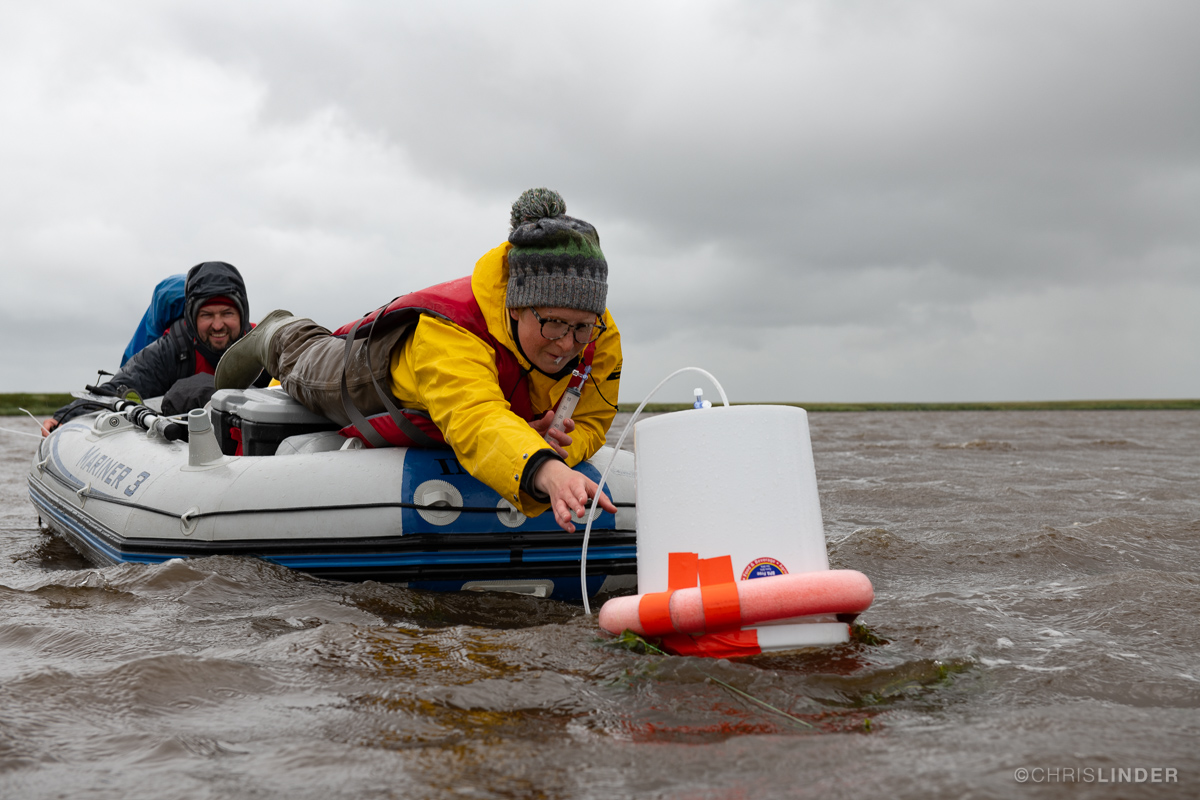 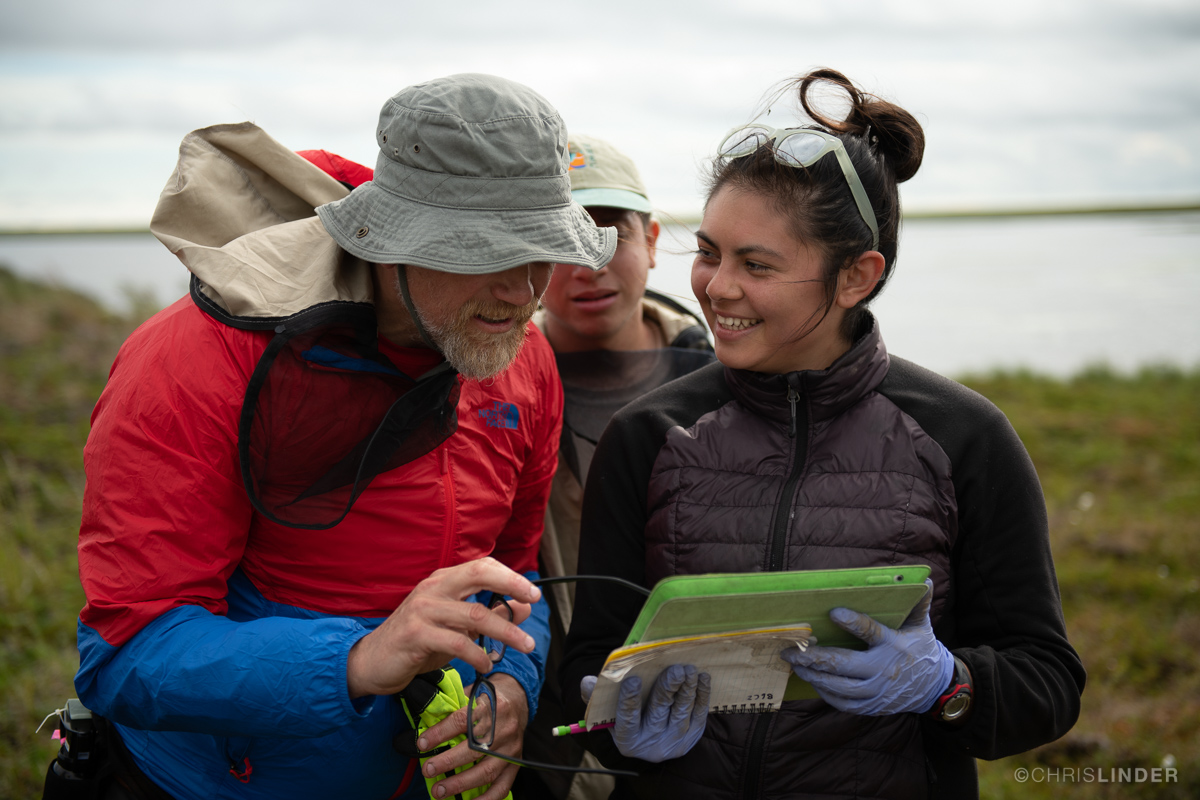 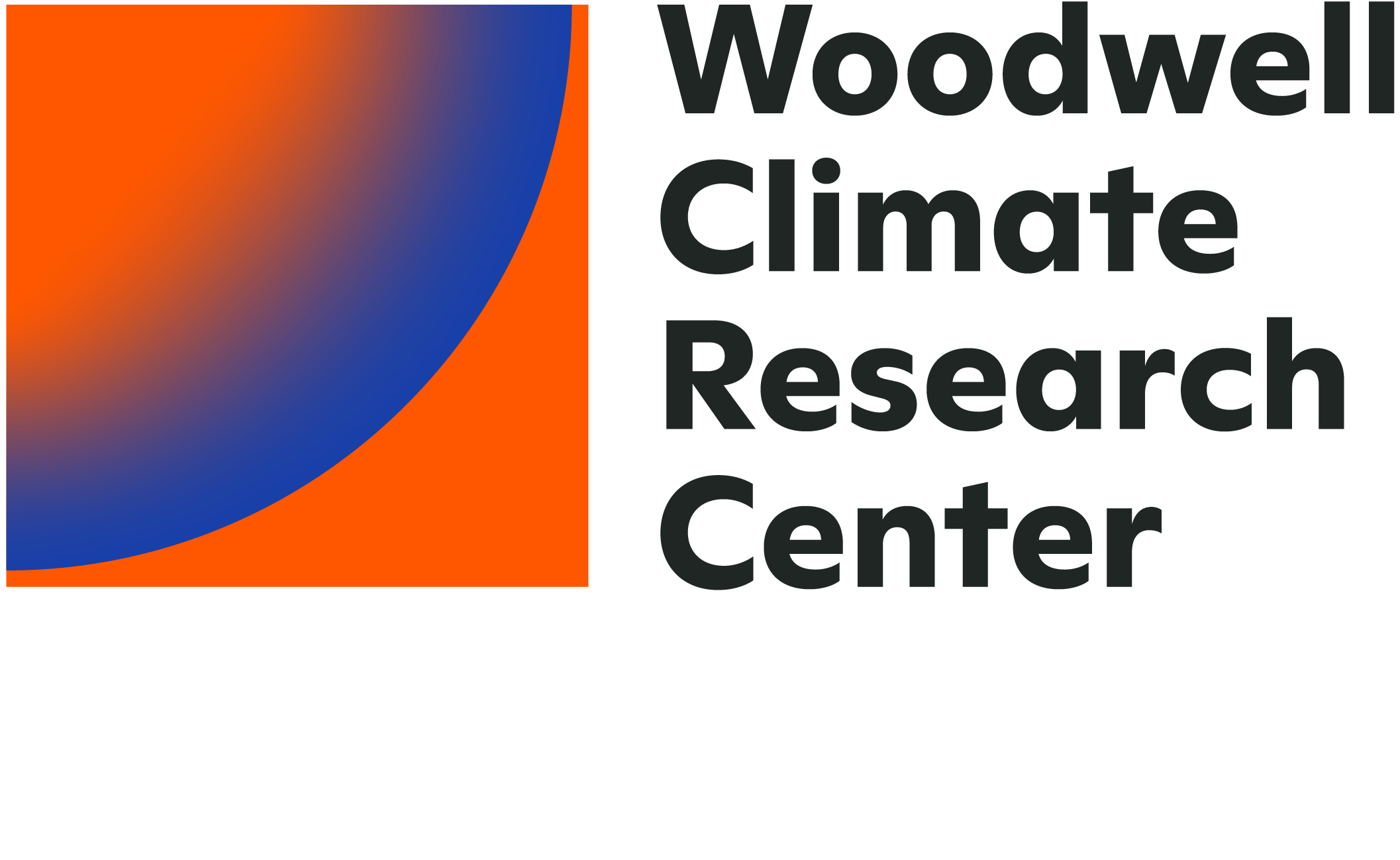 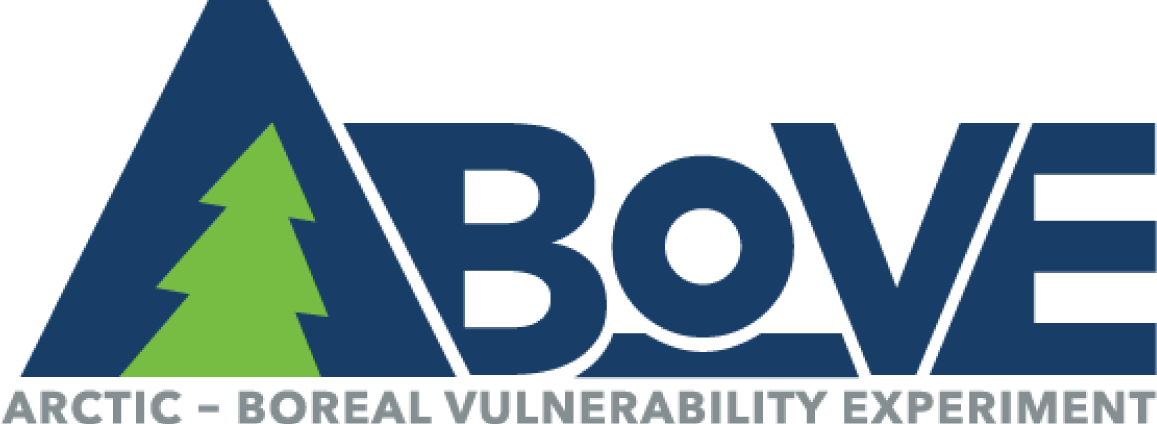 11.
“Use Indigenous land acknowledgments at the beginning 

of presentations and meetings, and in publications as a 

form of respect and visibility”
Meaningful
research for 
meaningful
impact:

Guiding principles 
for working in 
northern
communities
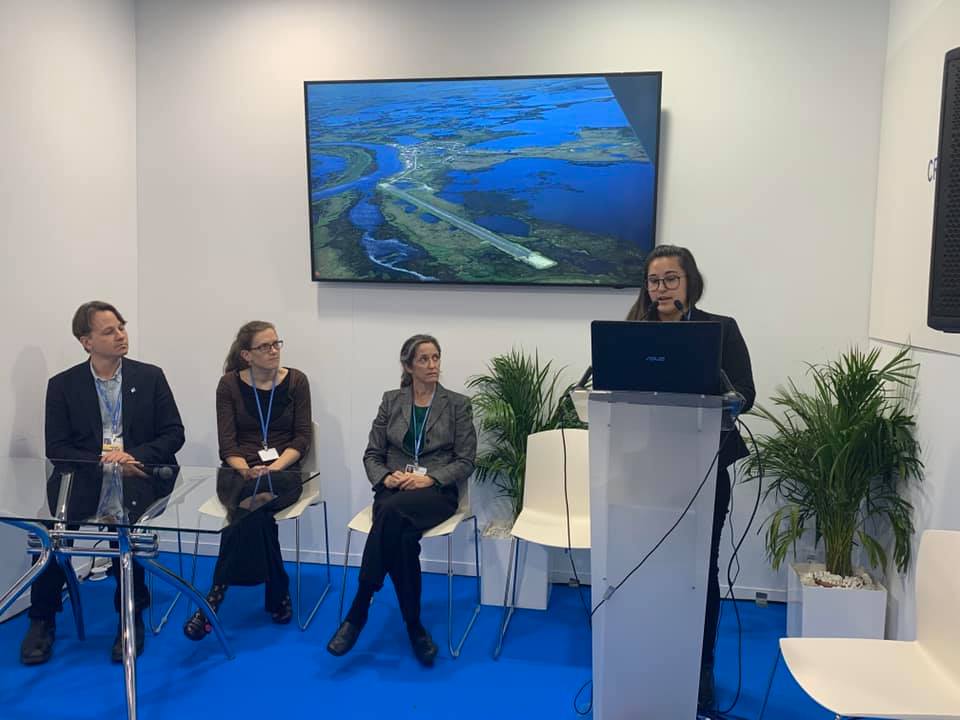 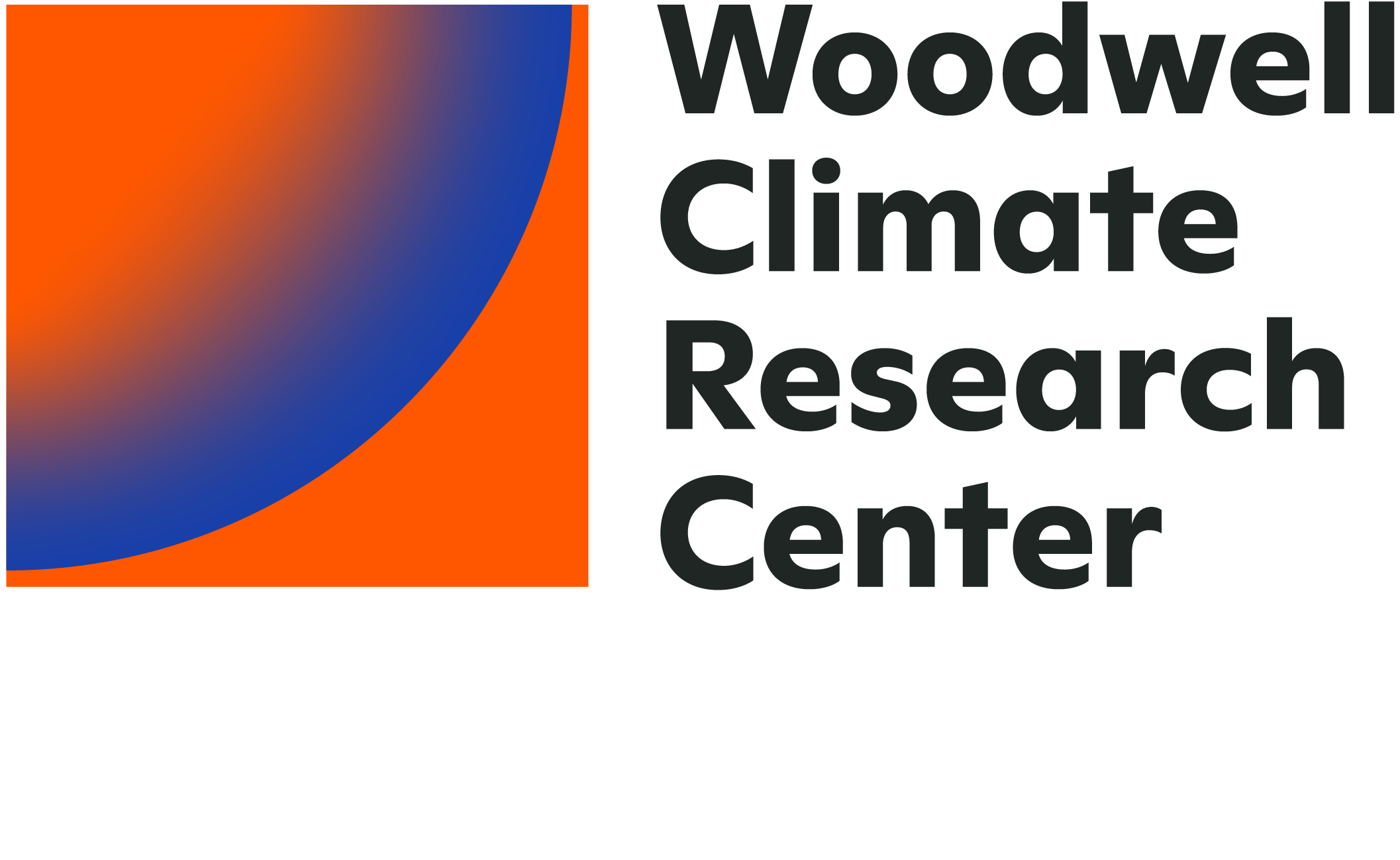 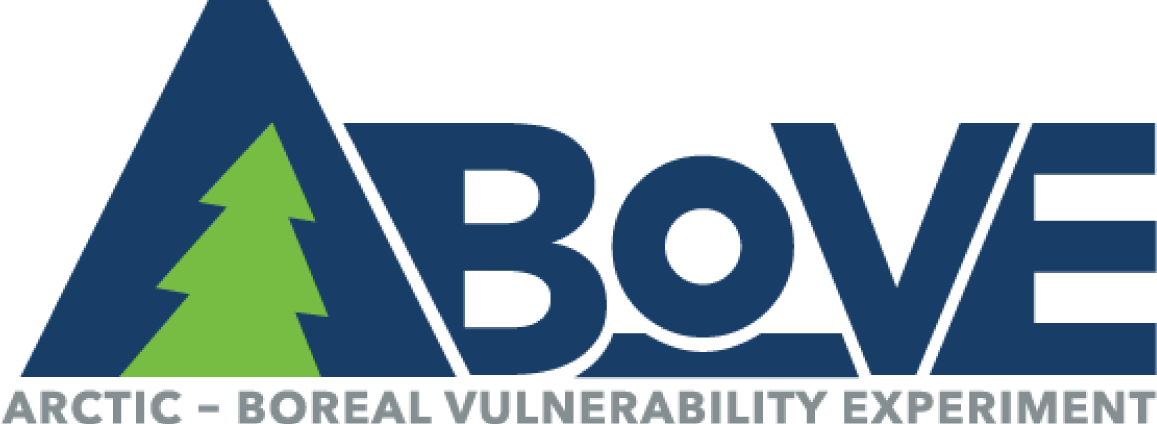 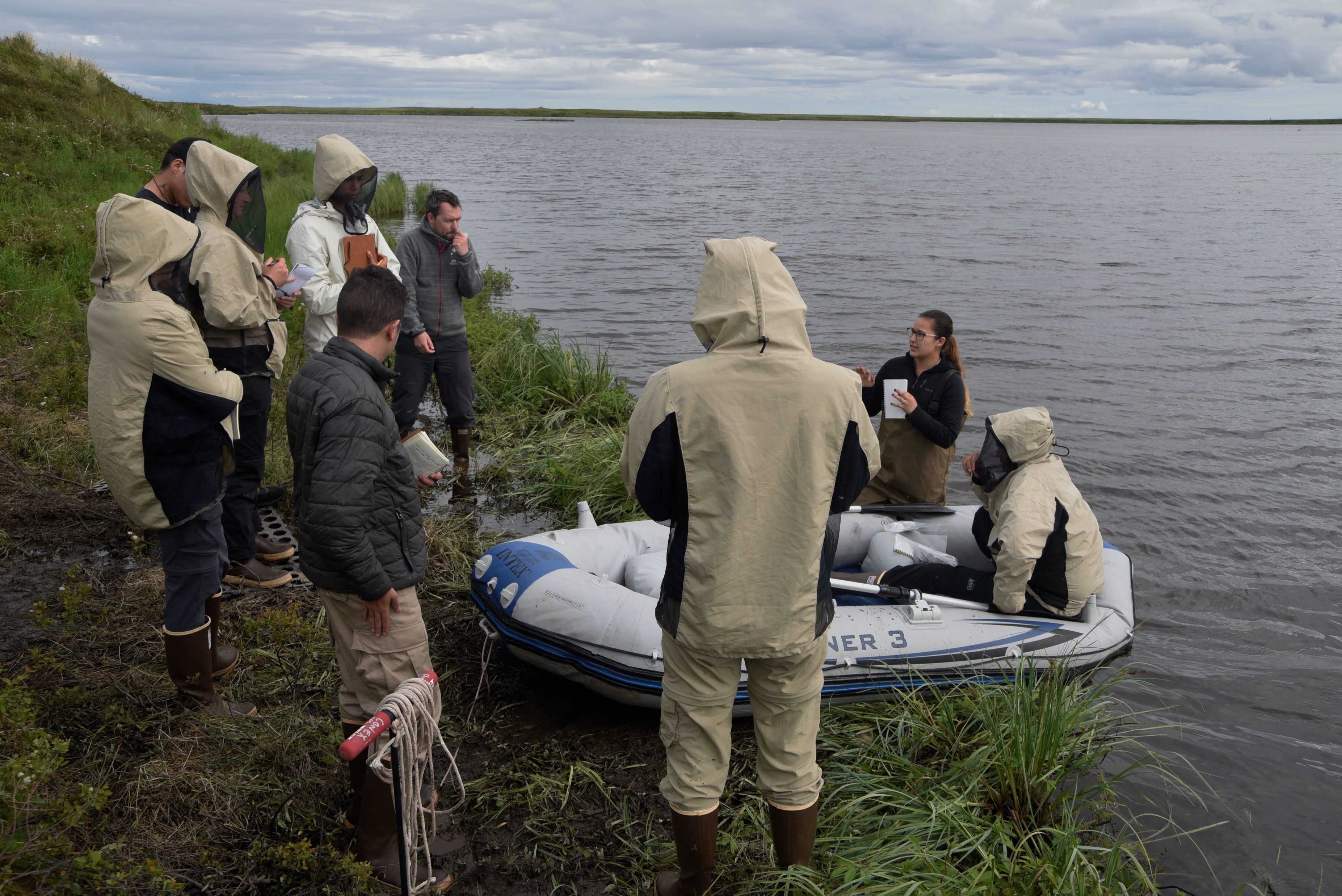 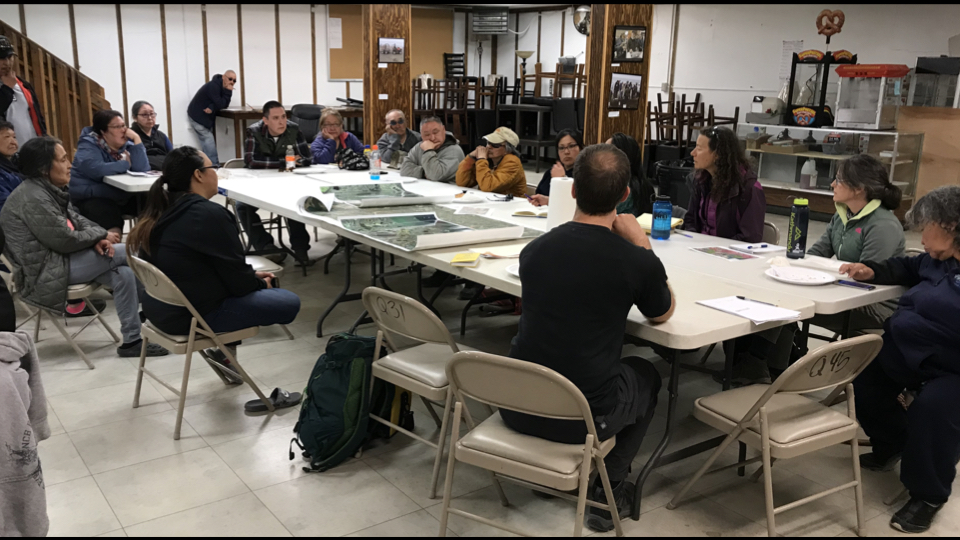 Meaningful
research for 
meaningful
impact
Talking with locals and incorporating traditional knowledge 
into western science.
Teaching the next generation of Arctic 
Scientists.
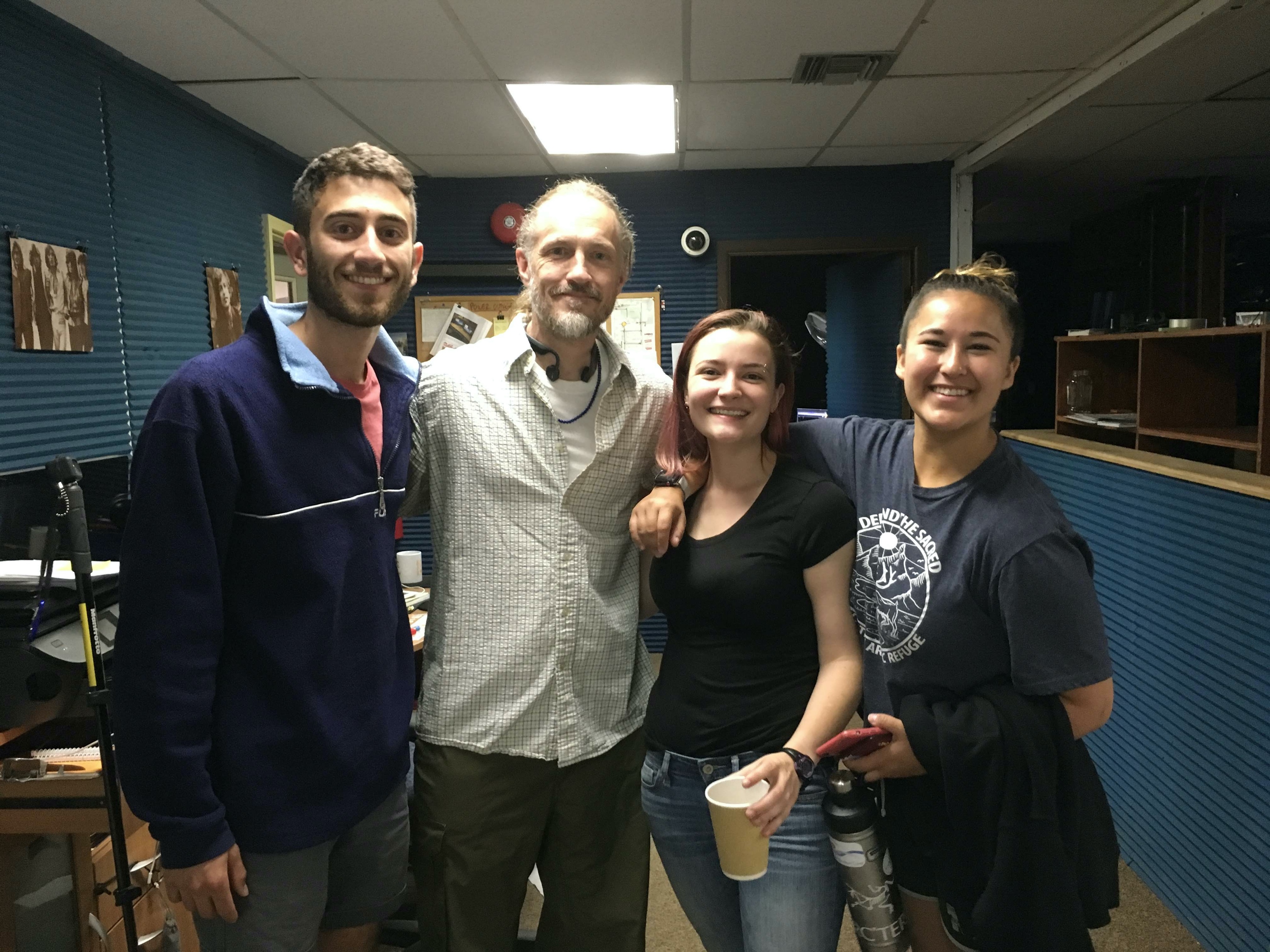 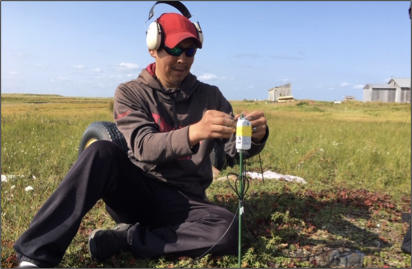 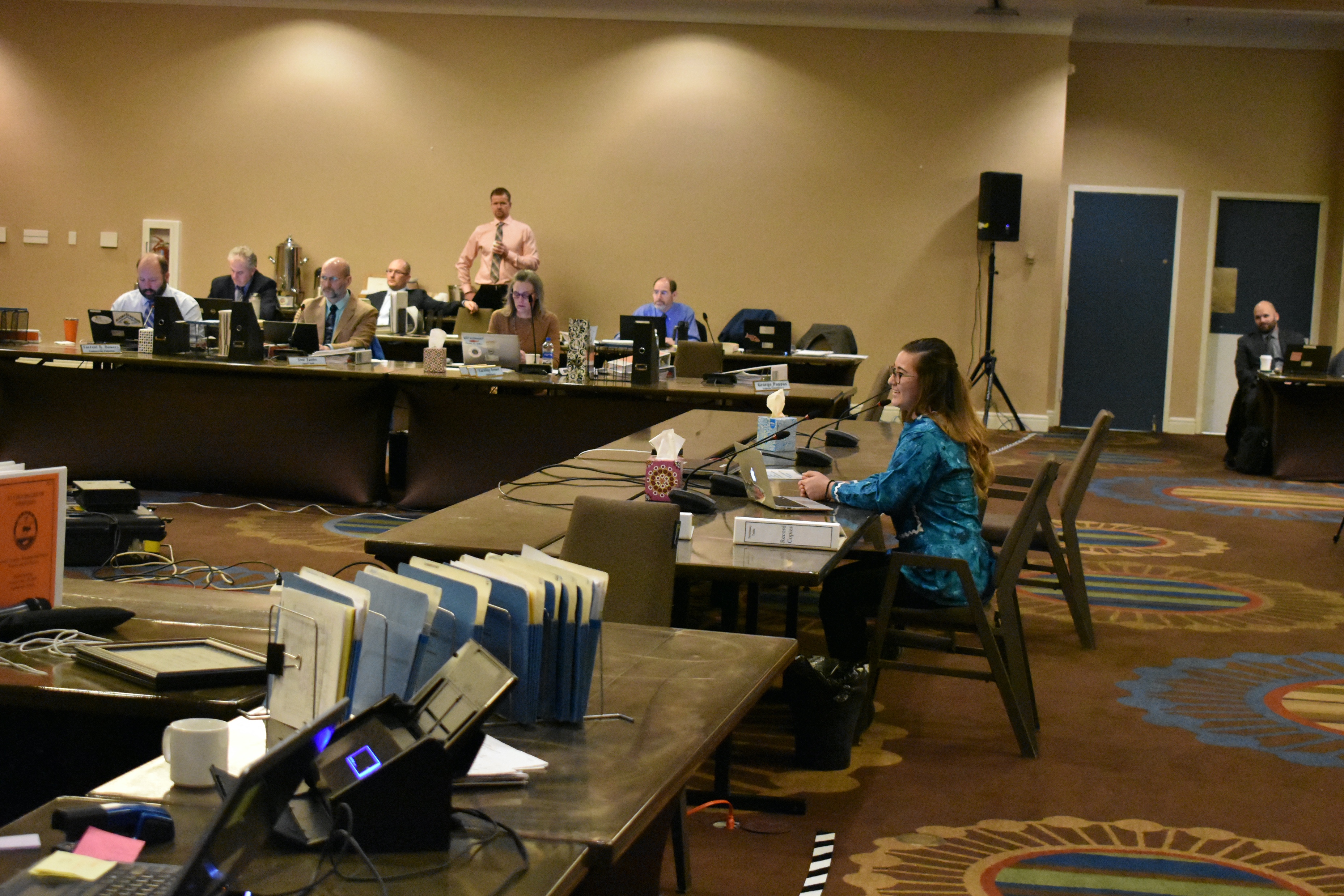 Talking on local radio stations
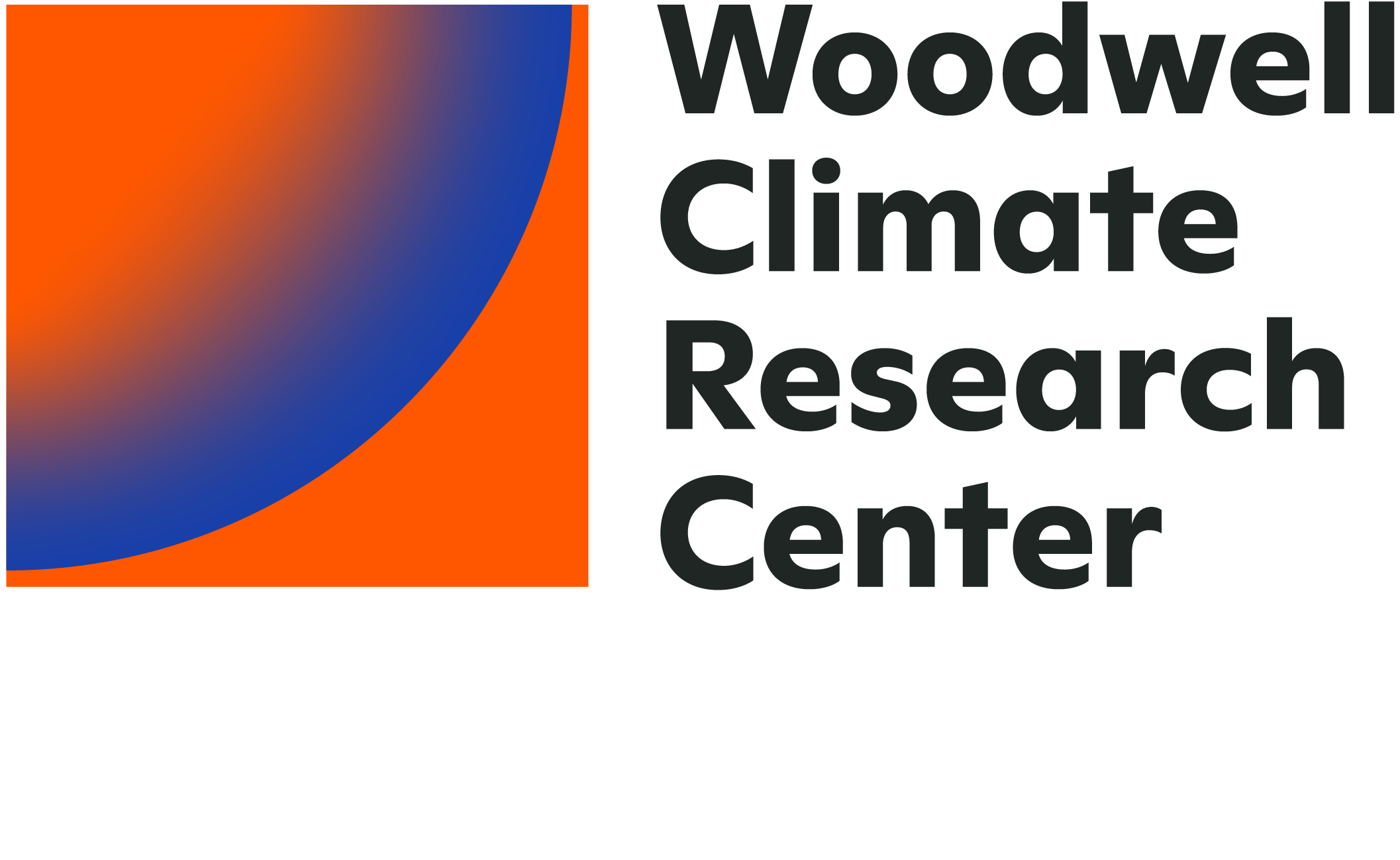 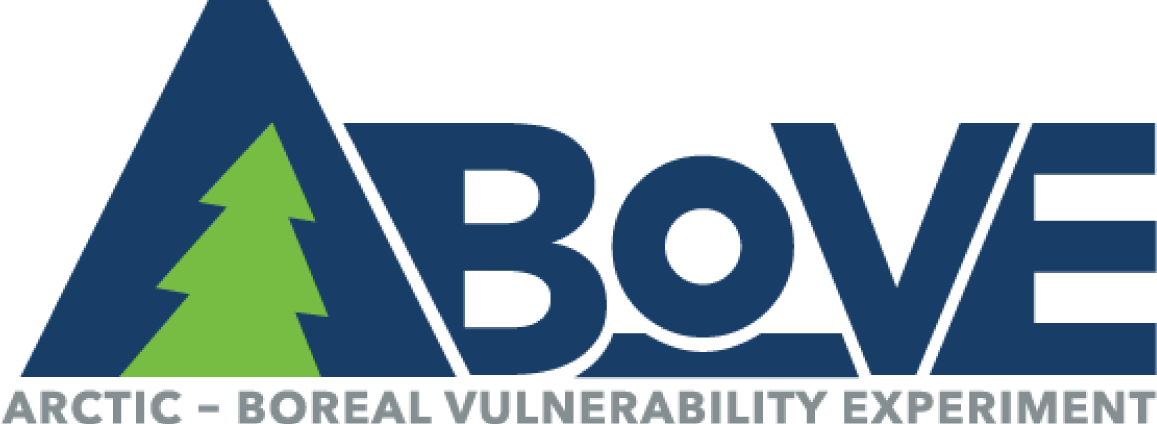 Actively bringing indigenous community members into 
the research itself.
Engaging policy-makers
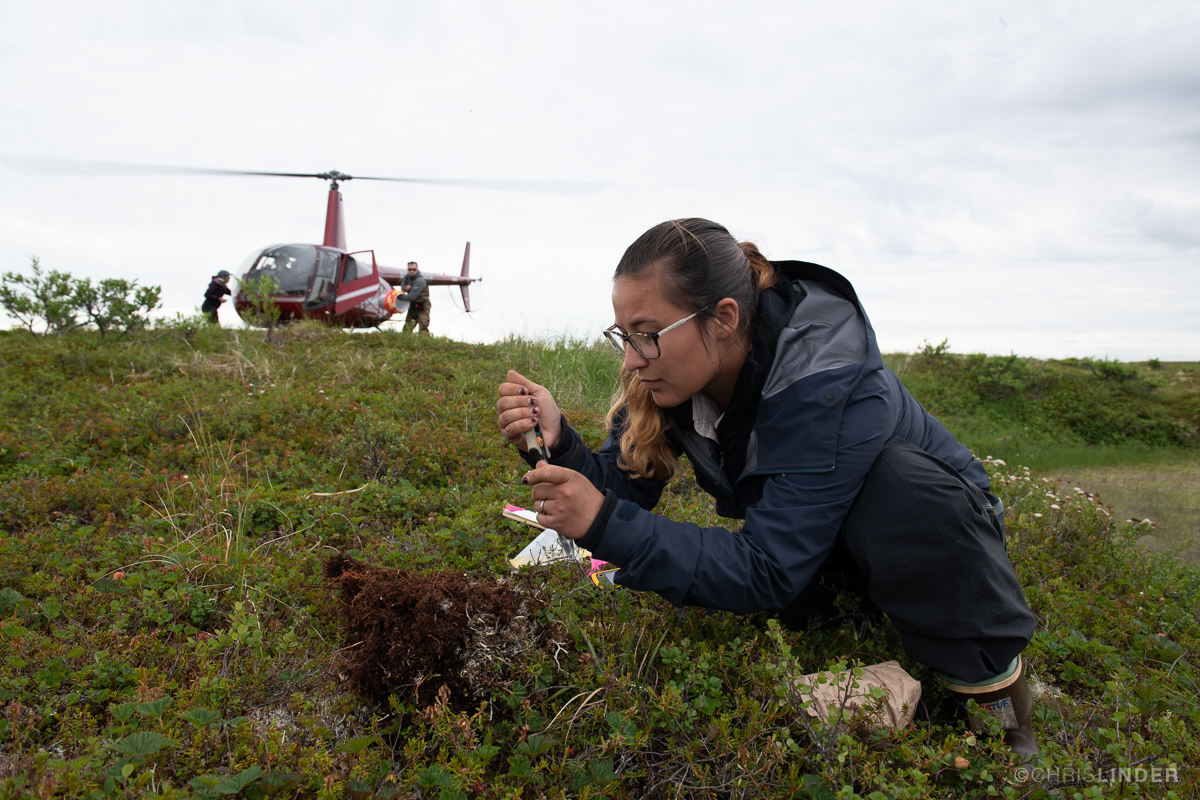 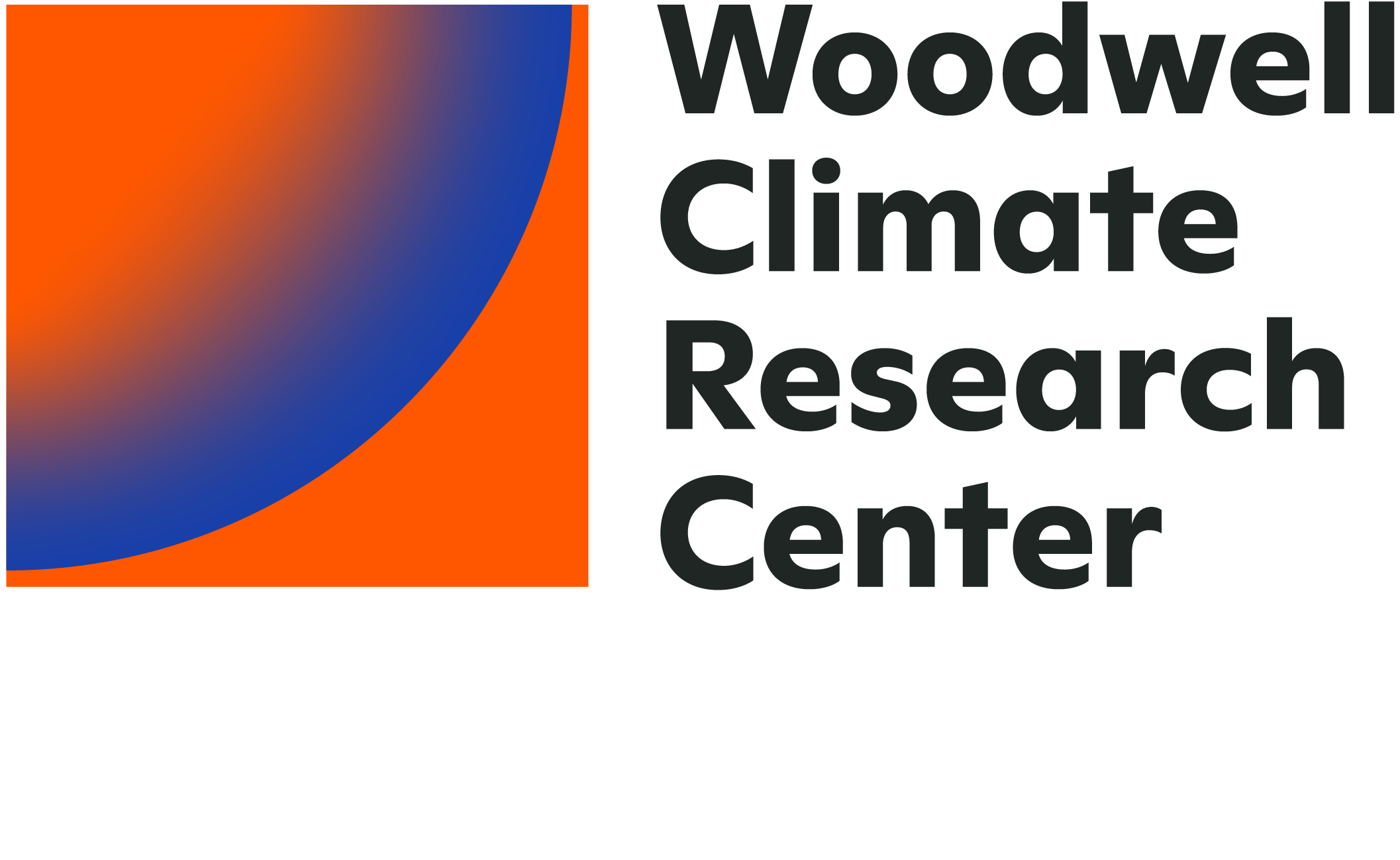 Mahsí’ choo (thanks so much)
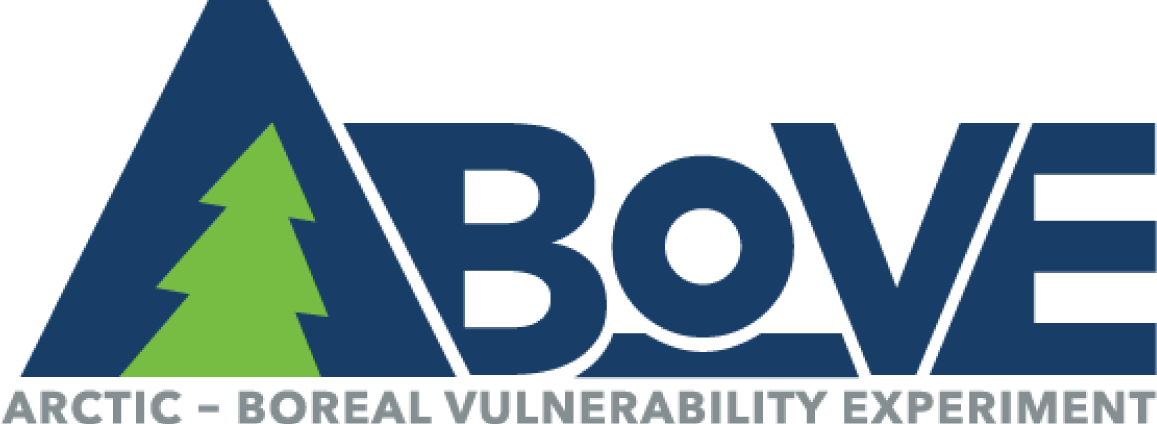 Darcy L. Peter
dpeter@woodwellclimate.org
she / her / hers

Twitter: @DarcyPeter1
Instagram: @DarcyLPeter